An Earth Observation and Integrated Assessment (EOIA) approach for the sustainable governance of the Lake Naivasha basin, Kenya
Earth Observation (EO)
Integrated Assessment (IA)
Pieter R. van Oel, 
Vincent O. Odongo, Dawit W. Mulatu, Jane Ndungu, Francis K. Muthoni, Job Ogada,
George Khroda, Jude M. Mathooko, Robert Becht, Nzula Kitaka, Japheth O. Onyando, Anne van der Veen
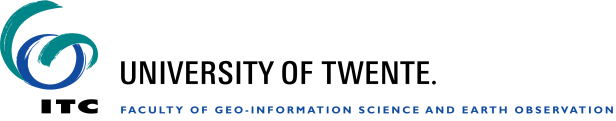 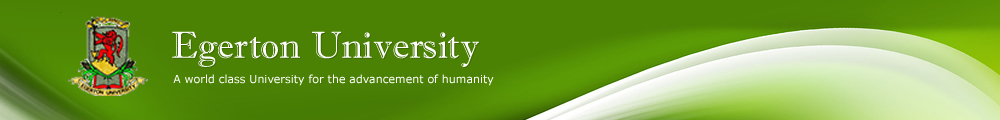 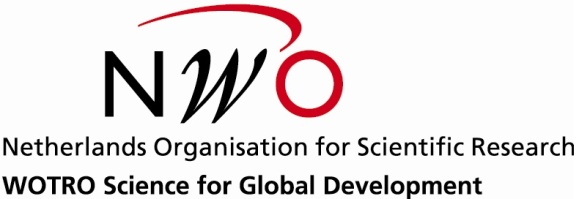 1
INTEGRATED ASSESSMENT (IA)
Integration over scientific disciplines in ways and at temporal and spatial scales meaningful to stakeholders

The design of appropriate model structures (e.g. extent, resolution) depends on the spatial and temporal resolutions of 
available data 
process interactions
the desired output 

Quality relies on extensive datasets:
Explore Earth Observation (EO)
2
Lessons from IWRM
There is no single optimal scale for water management (e.g. Van der Zaag and Gupta, 2008)

Suitability of scale for water management depends on the perspective chosen (e.g. Molle, 2006)

So, models and assessments should account for multiple scales and perspectives relevant to decision-makers
van der Zaag, P. and J. Gupta (2008). Scale issues in the governance of water storage projects. Water Resources Research 44(10).
Molle, F. (2006). Planning and managing water resources at the river-basin level: Emergence and evolution of a concept. International Water Management Institute. Colombo, Sri Lanka
3
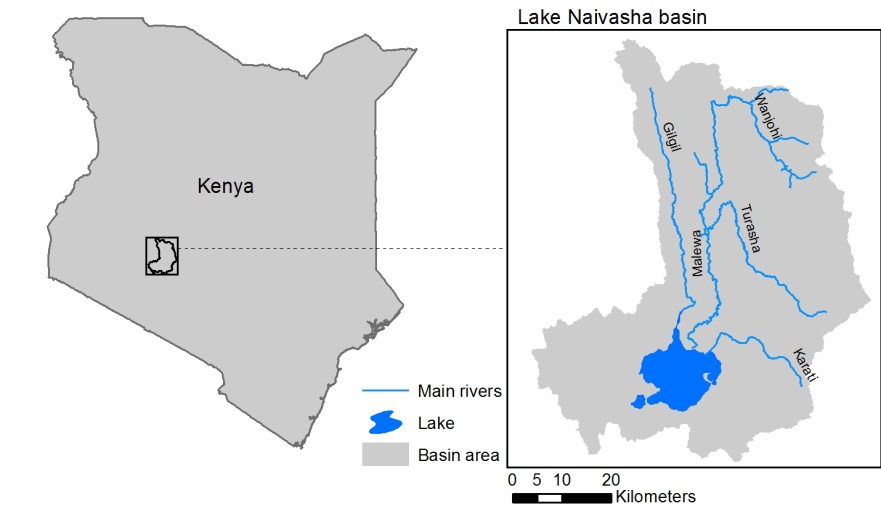 4
Downstream  Upstream
Sustainability  Development
Large companies Poor communities
sustainability ISSUES
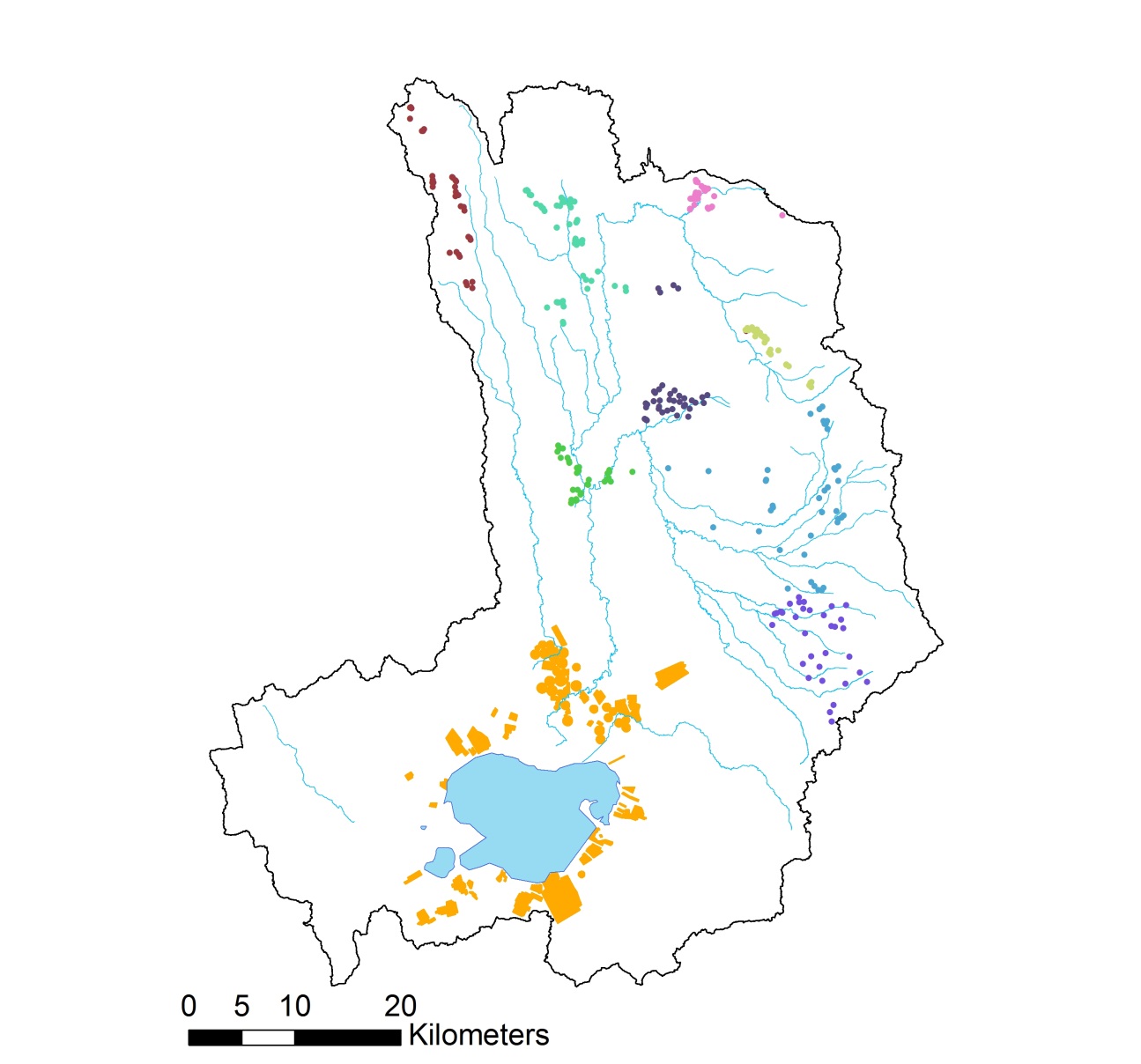 Up
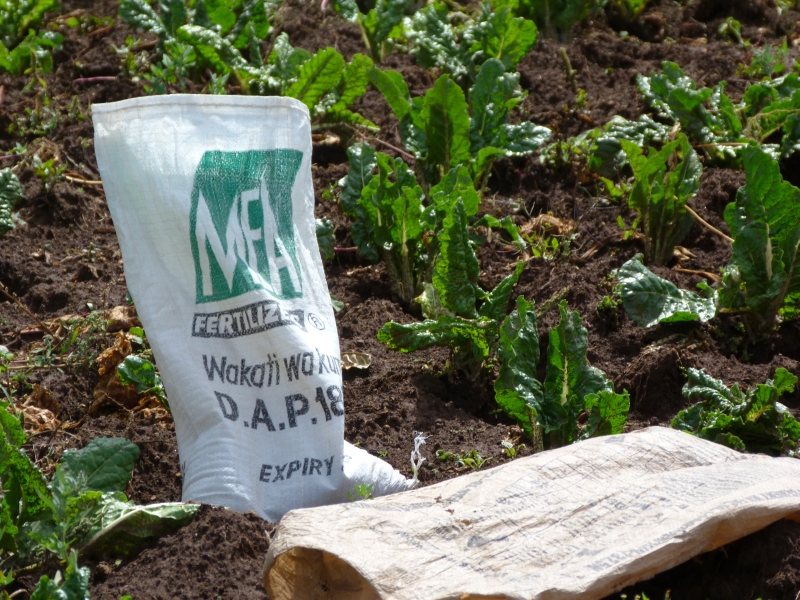 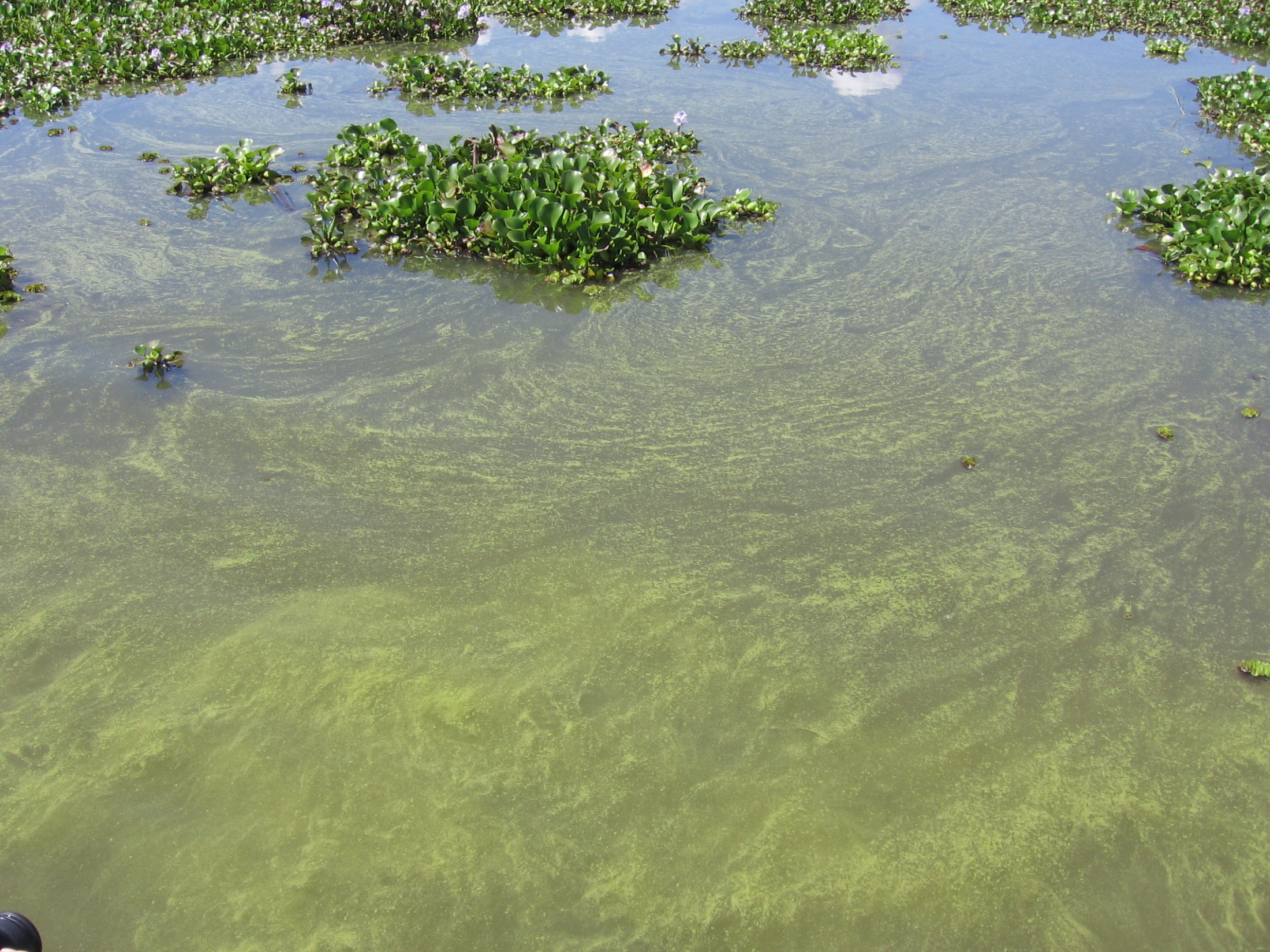 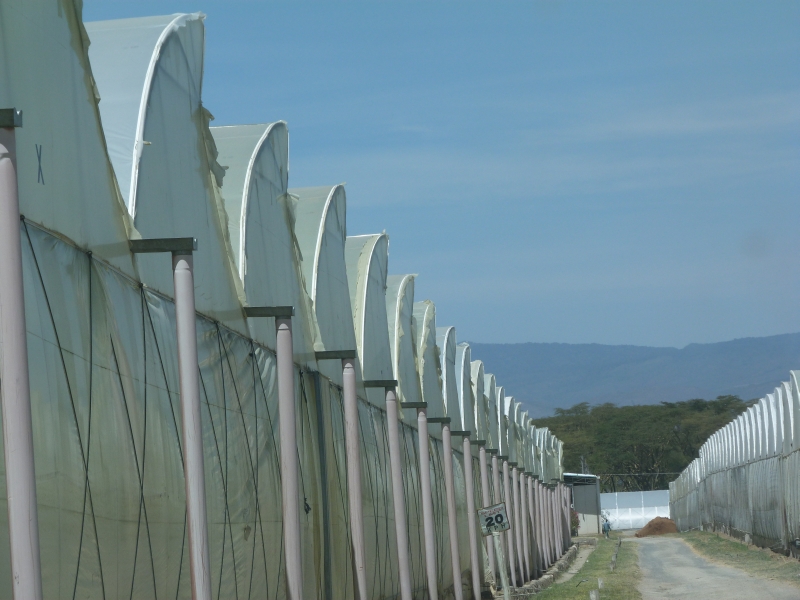 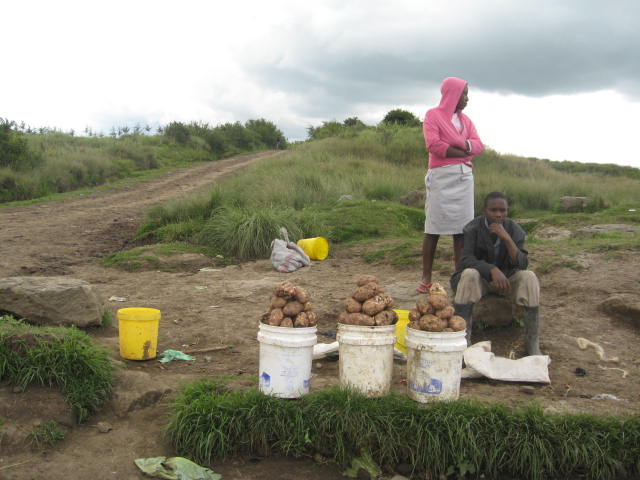 Down
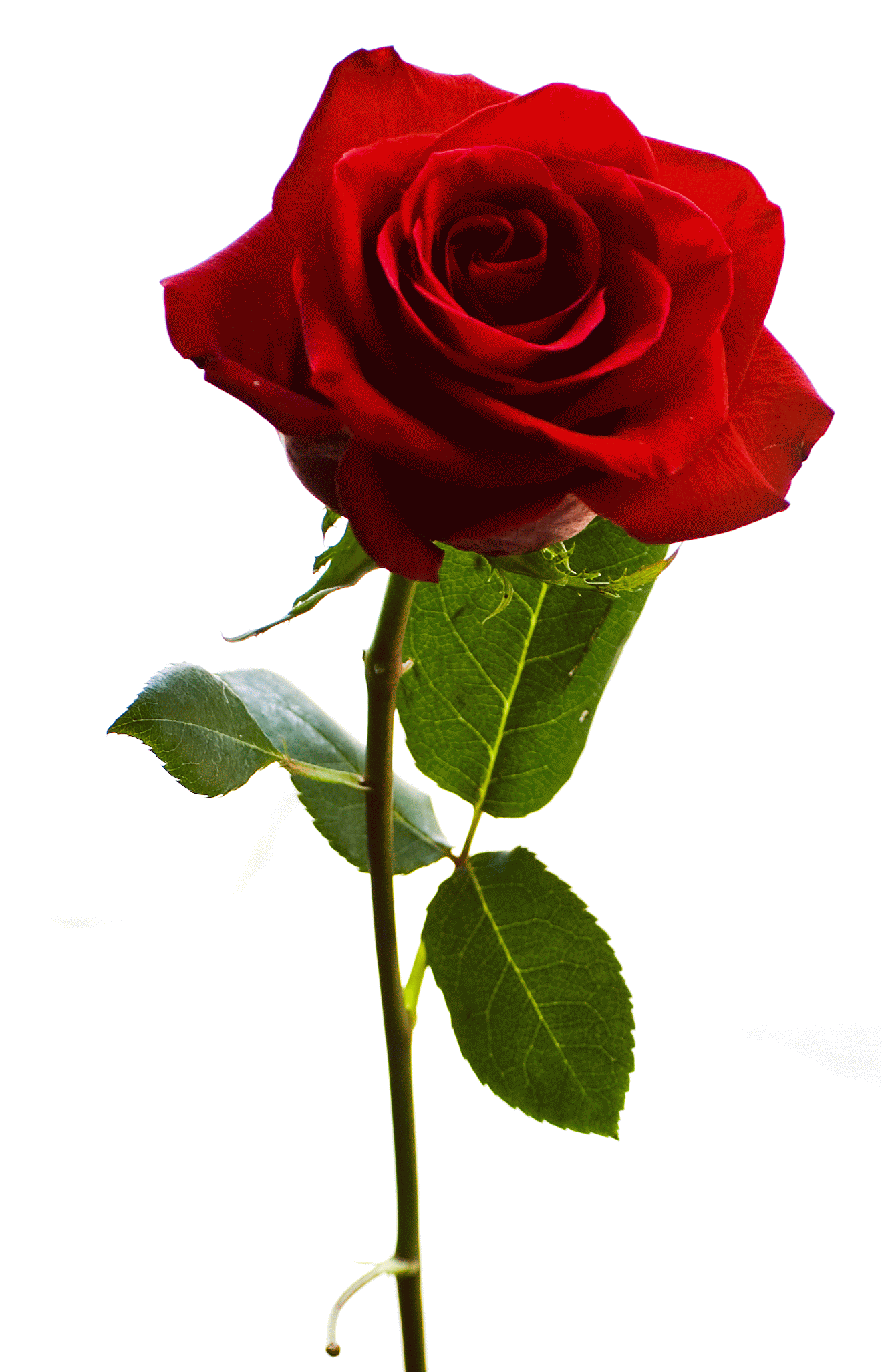 5
Water Governance At DIFFERENT levels
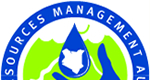 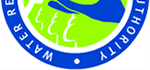 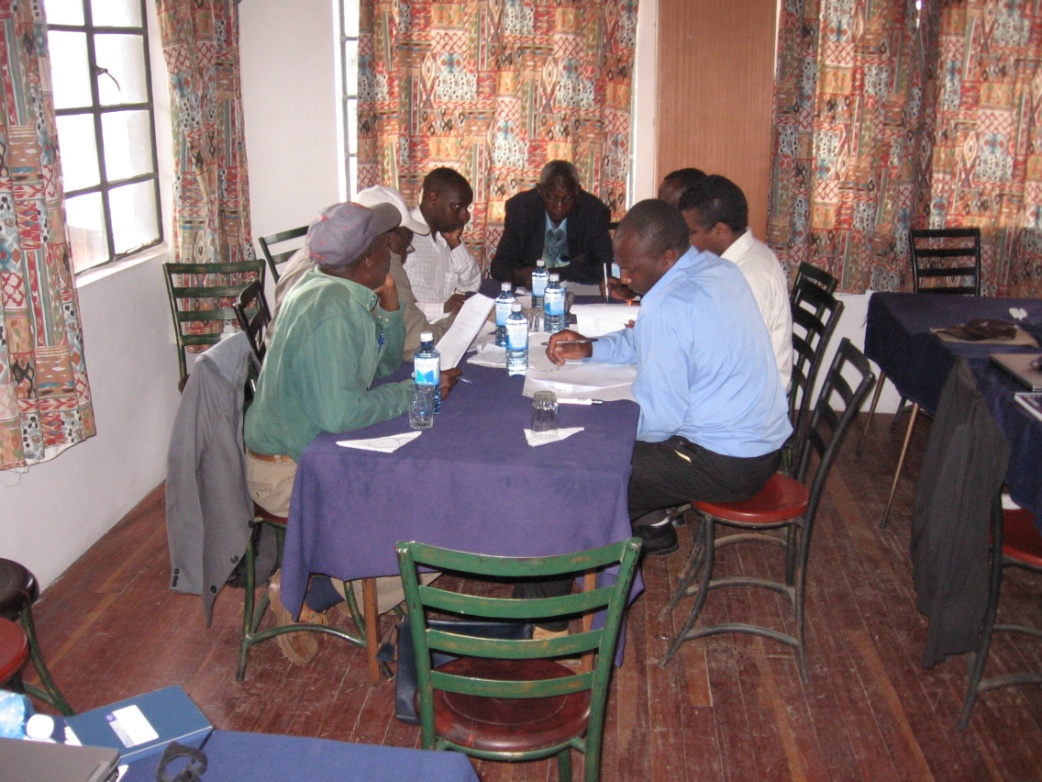 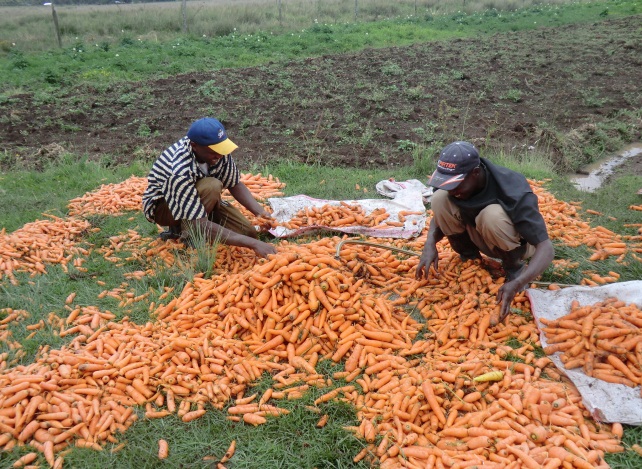 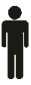 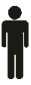 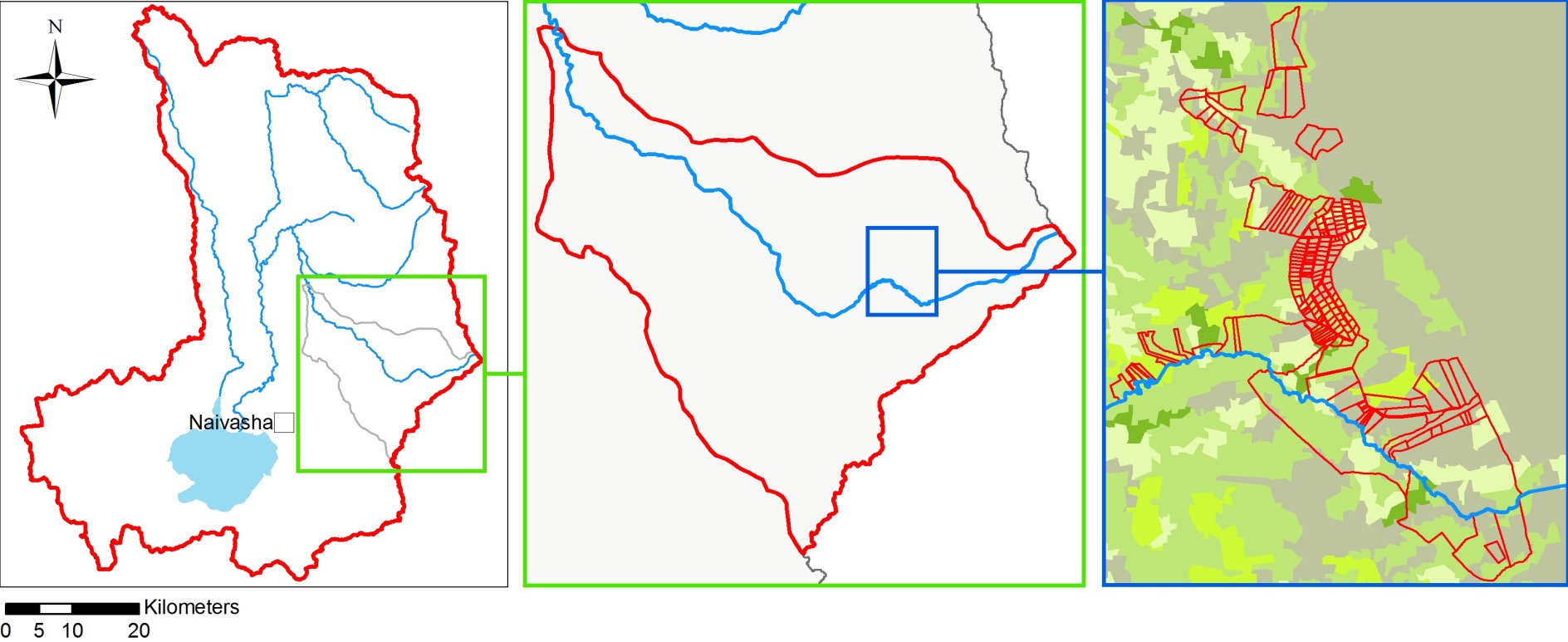 Collective action
Devolution of power
6
6
Research question
How can Earth Observation (EO) and Integrated Assessment (IA) be used to effectively support water governance towards improving environmental and socio-economic indicators of sustainability?
7
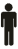 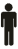 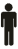 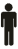 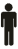 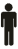 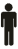 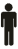 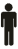 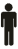 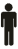 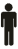 METHOD
Scientists
Stakeholders
discussions
Research focus
determines
Approach
Visualization
IA modeling
8
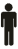 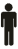 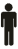 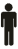 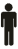 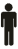 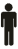 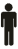 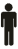 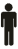 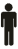 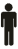 Scientists
Stakeholders
discussions
Research focus
determines
Approach
Visualization
IA modeling
9
indicators for sustainable governance
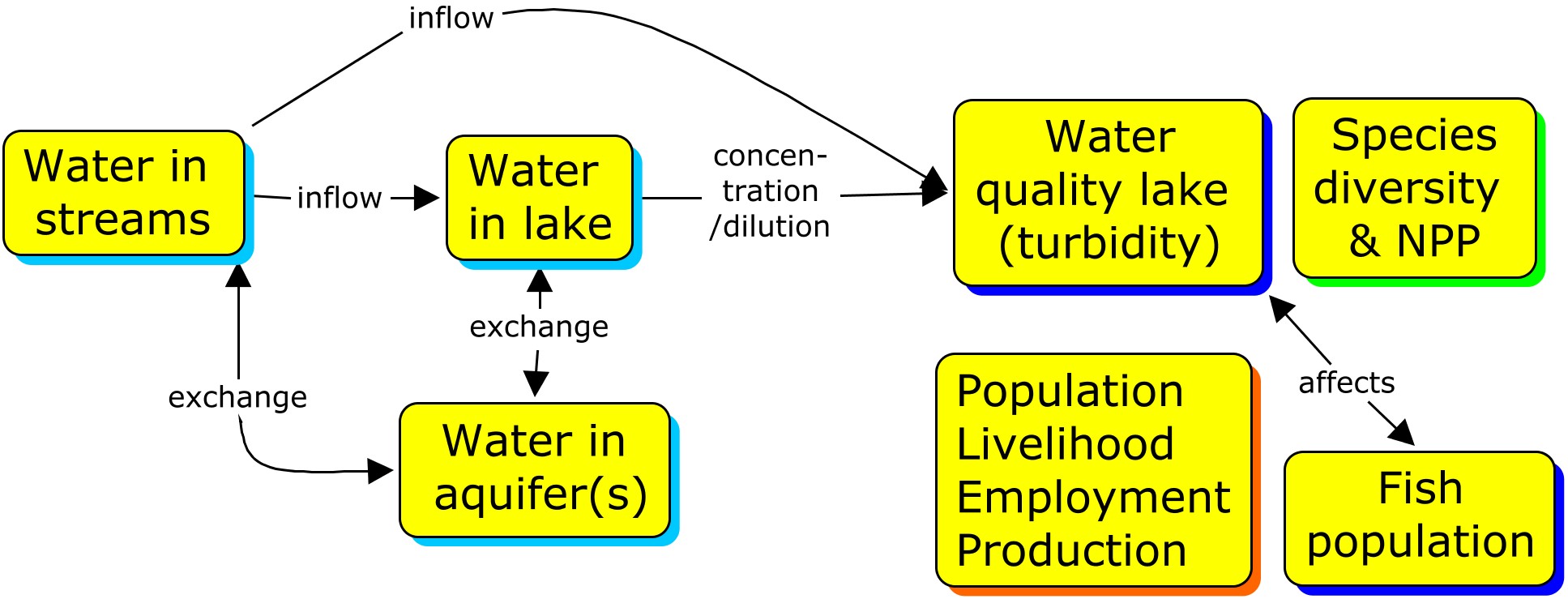 WATER QUANTITY, NUTRIENTS, SEDIMENTS
10
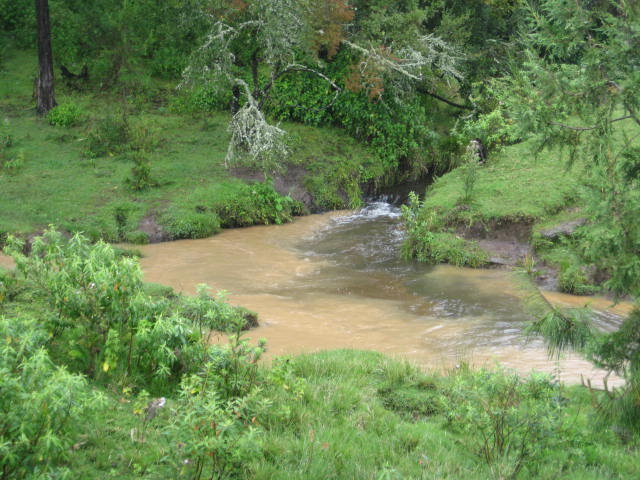 Hydrological System
Human influence on hydrology
How do field, surface and ground water hydrology relate?
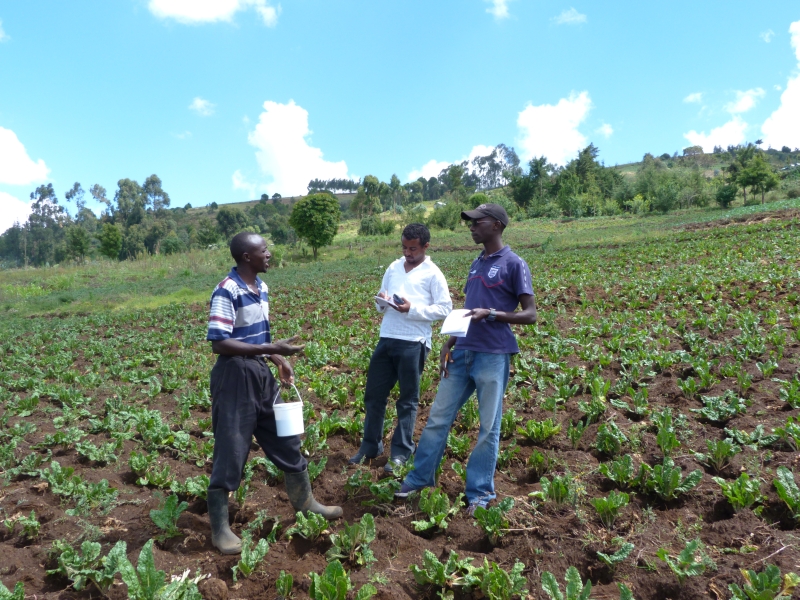 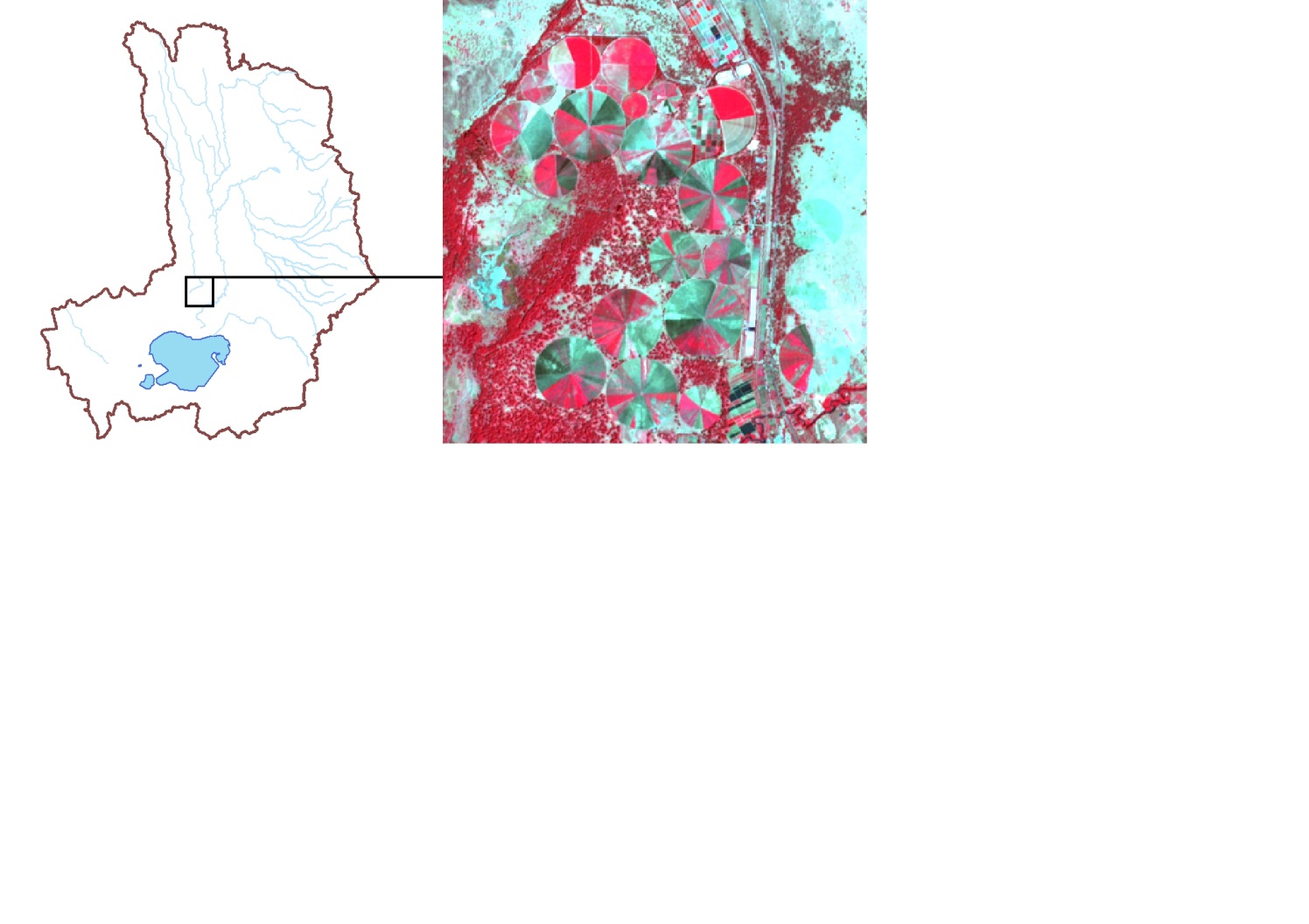 11
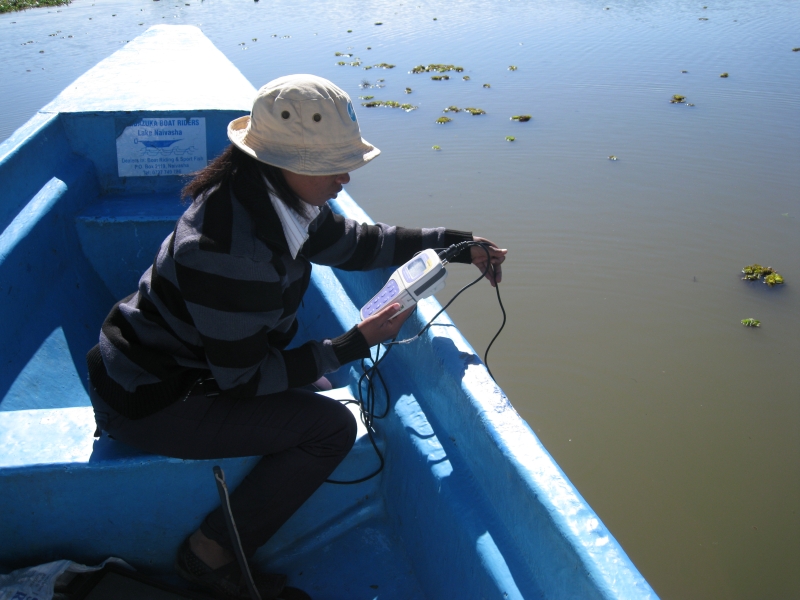 Aquatic Ecological system
Turbidity dynamics 
How does the lake respond to perturbations and interventions?
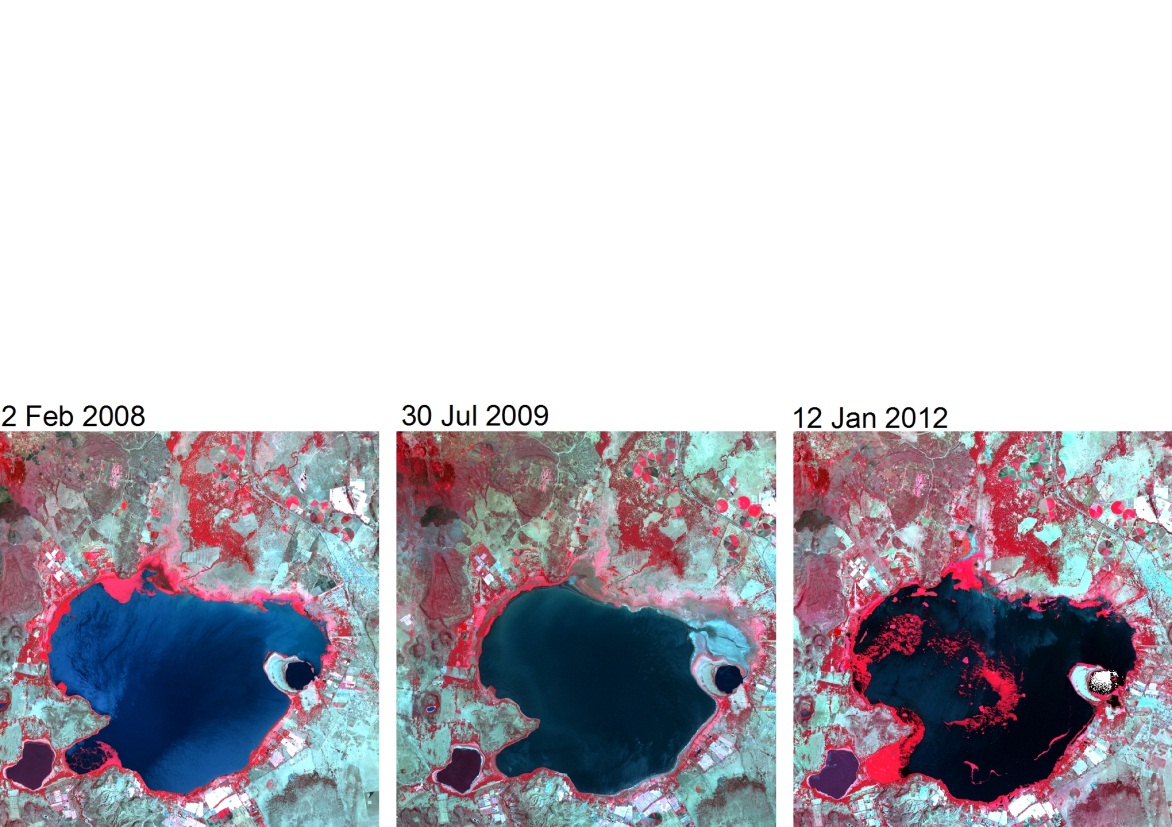 nutrients
sediments
water quantity
12
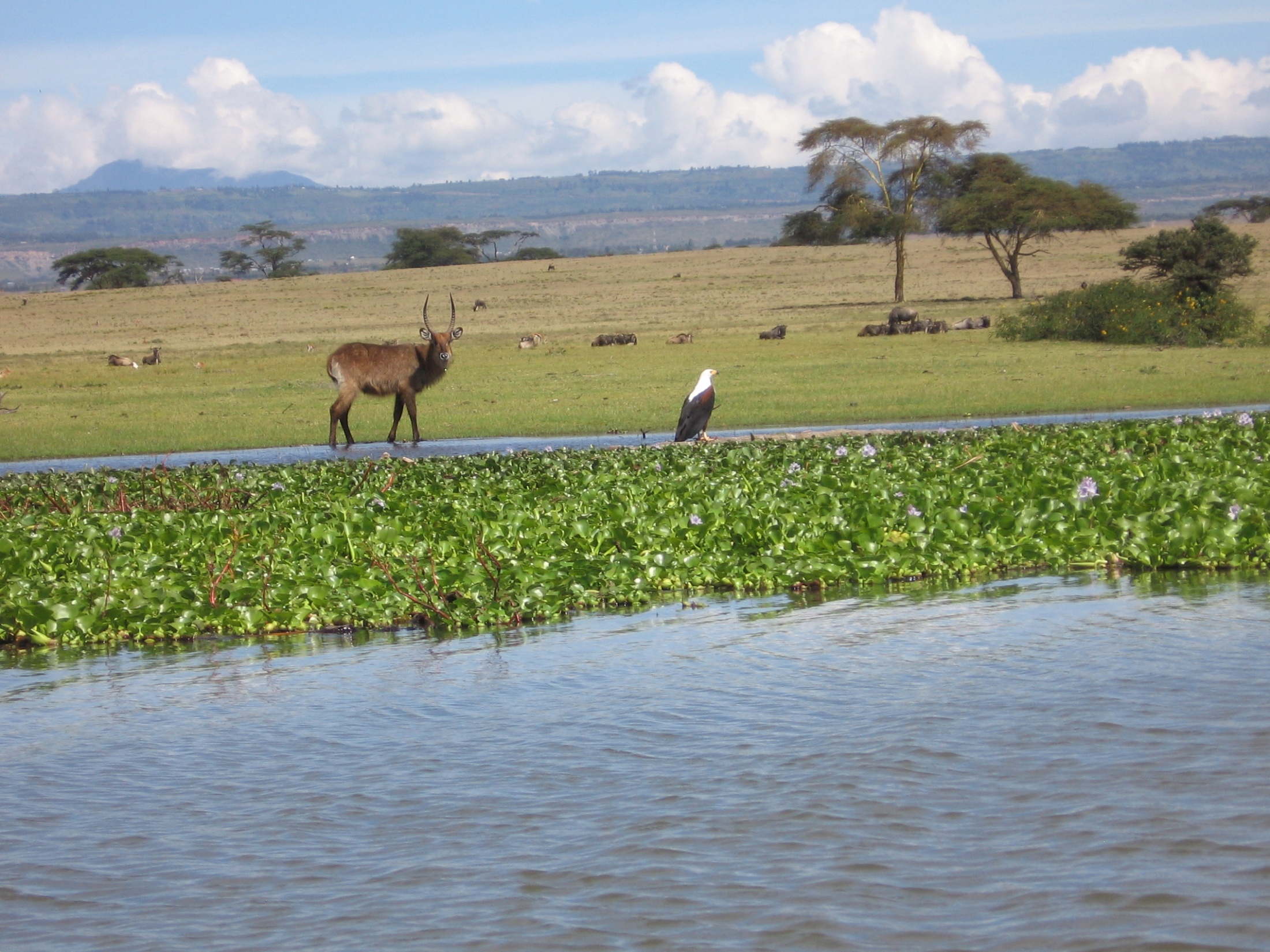 Terrestrial ecological system
Productivity and species diversity
What is the role of lake level fluctuations?
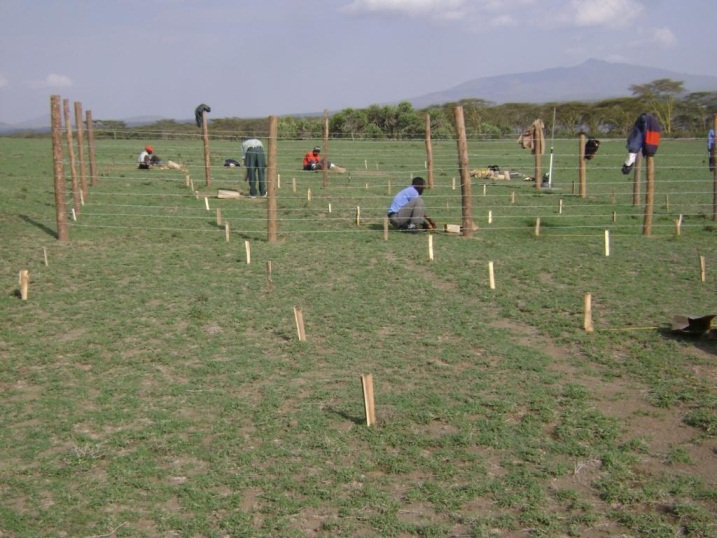 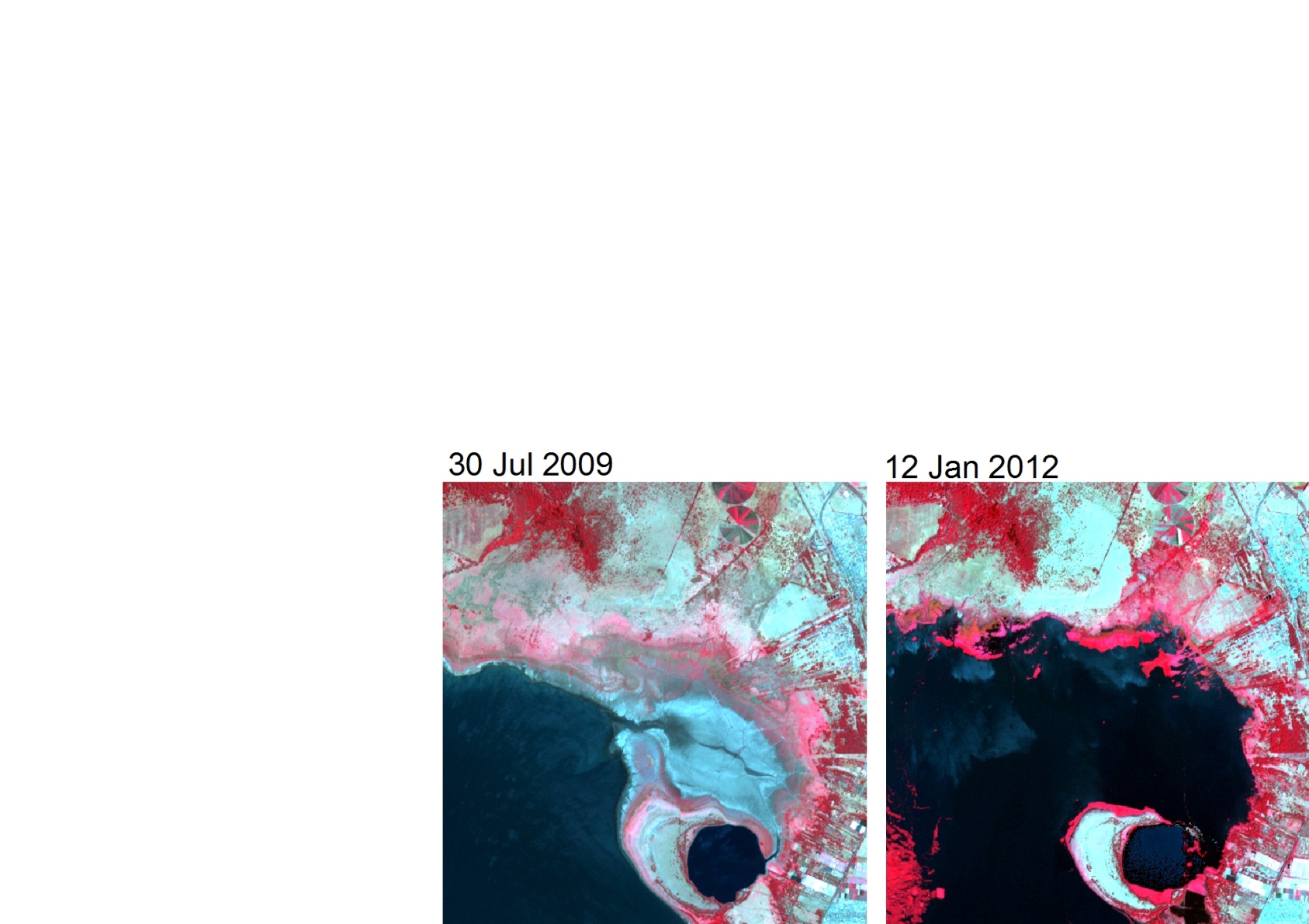 13
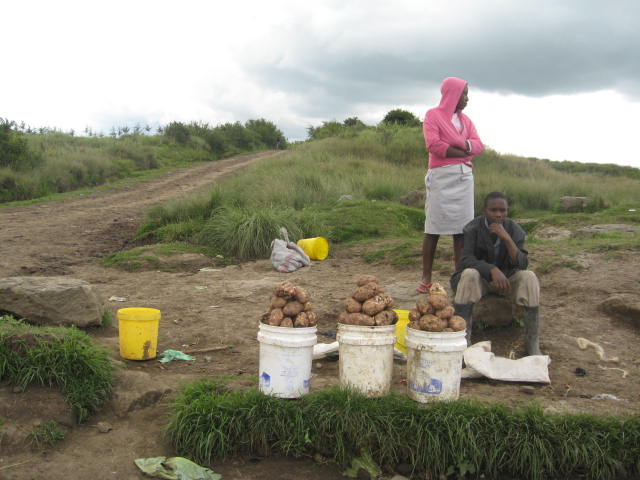 Socio-economical system
Links economy-environment
How do livelihoods relate to ecosystem services?
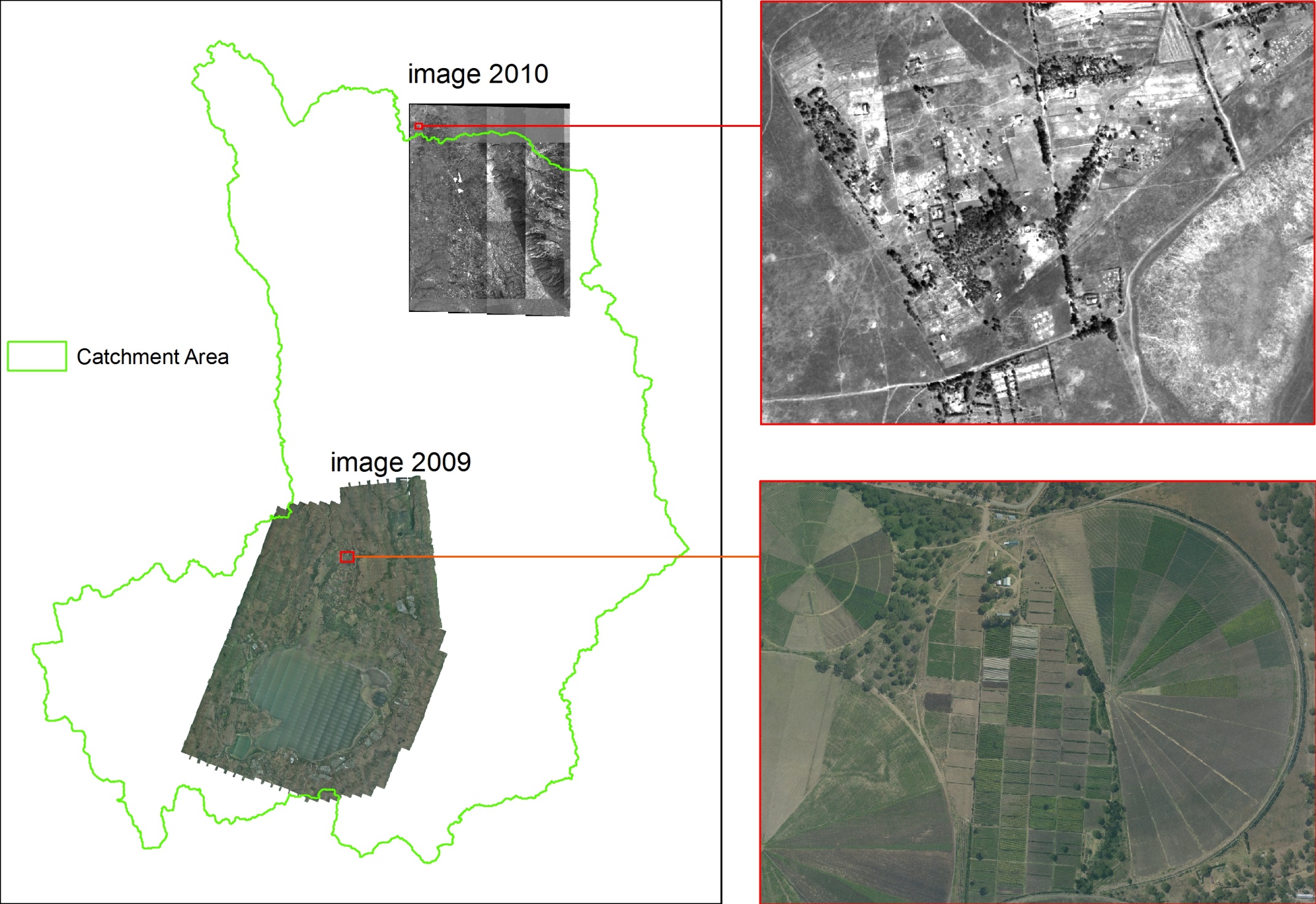 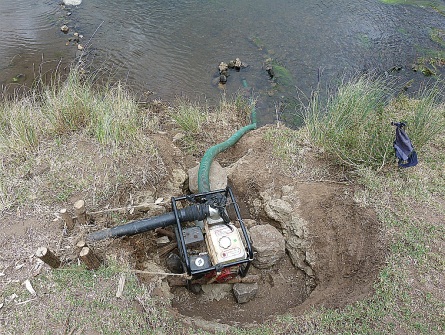 water 
quantity
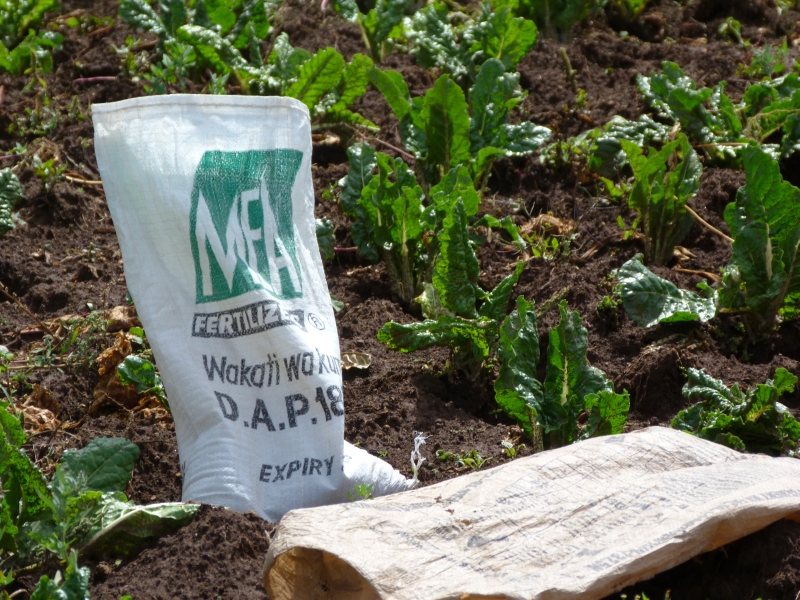 nutrients
14
INTEGRATED ASSESSMENT
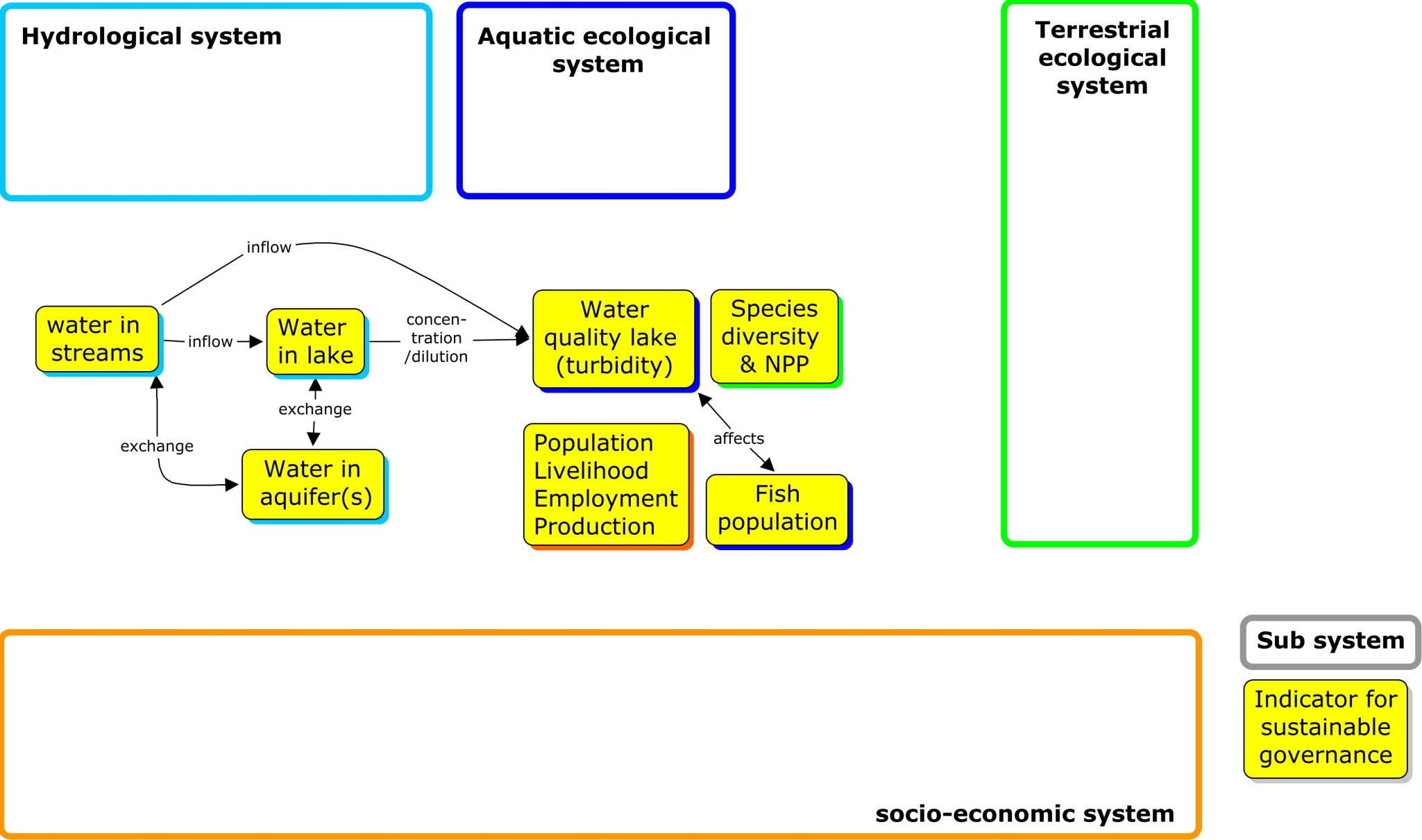 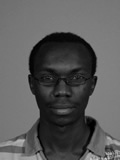 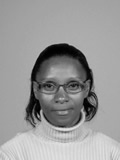 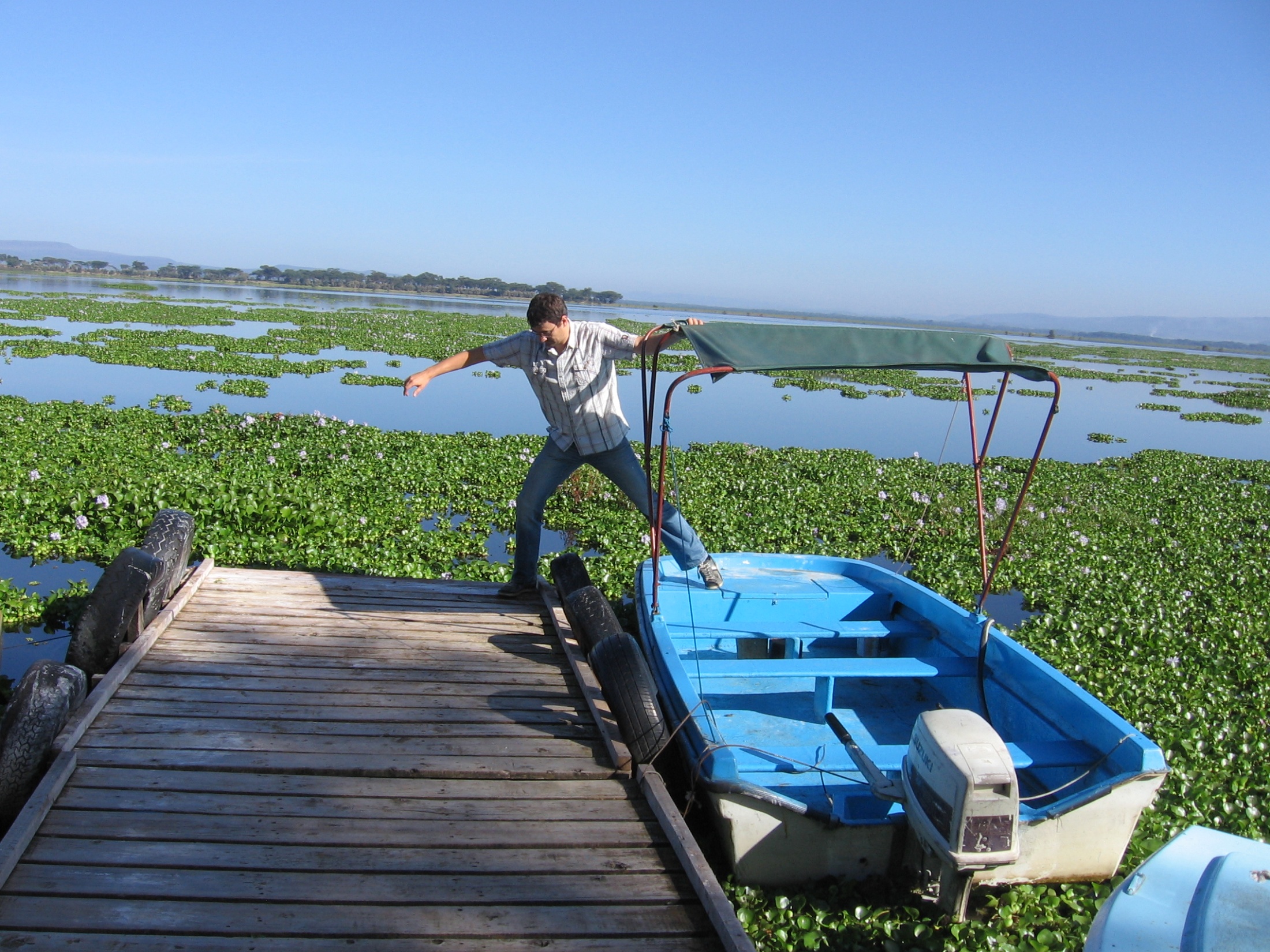 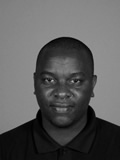 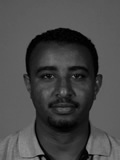 15
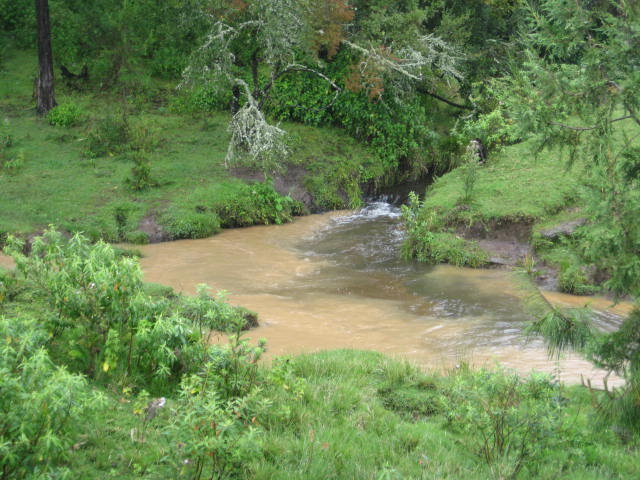 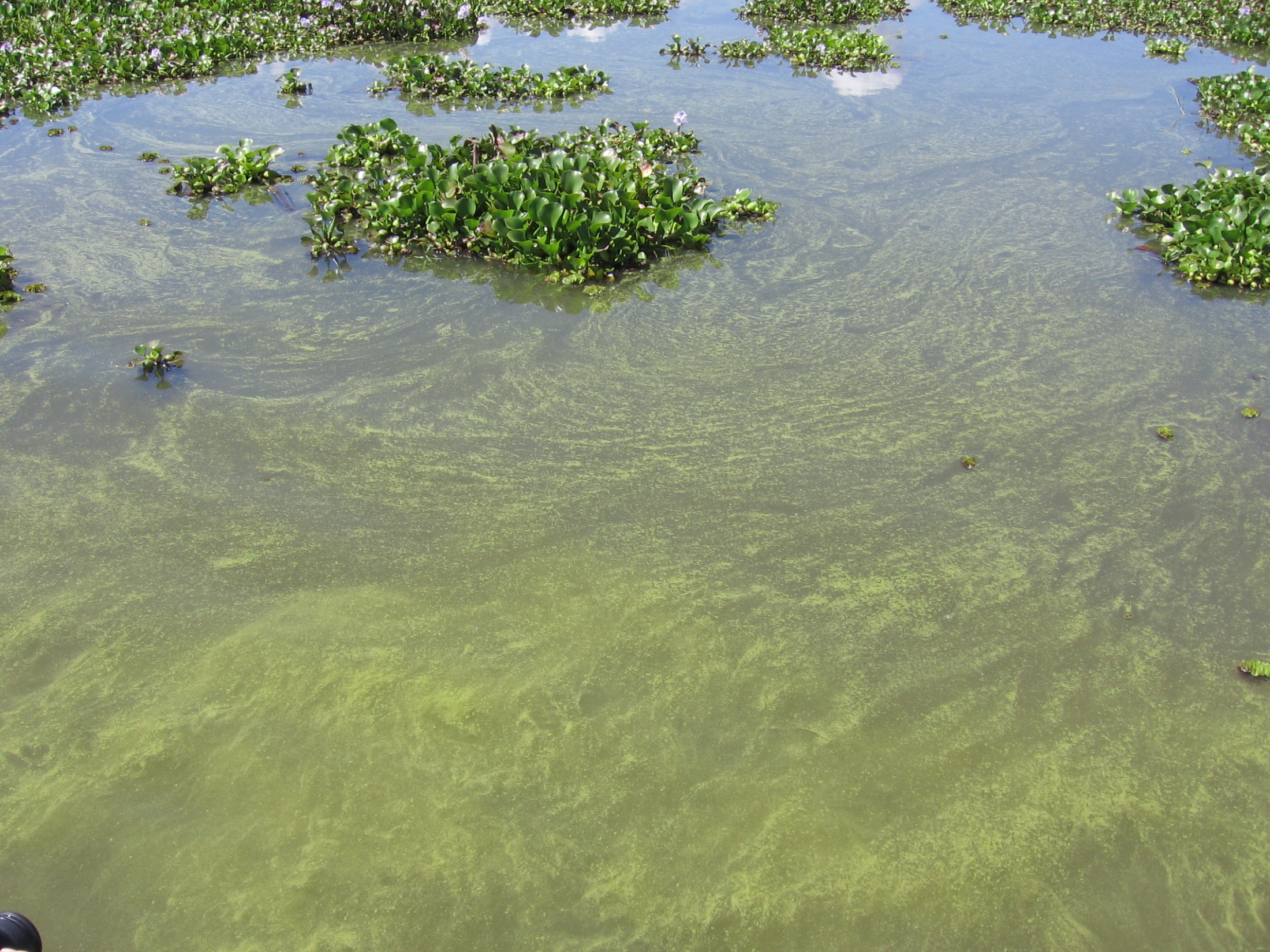 INTEGRATED ASSESSMENT
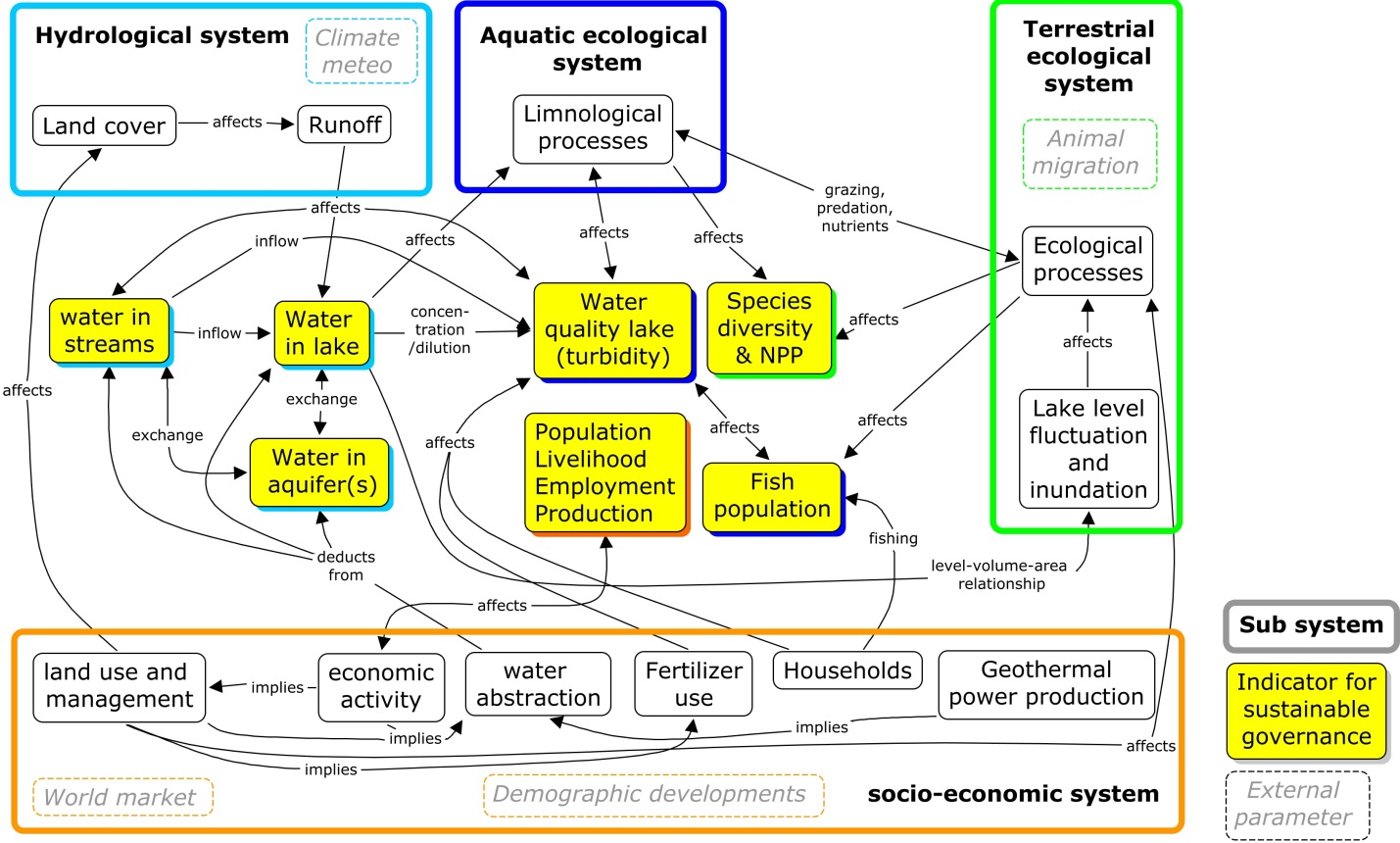 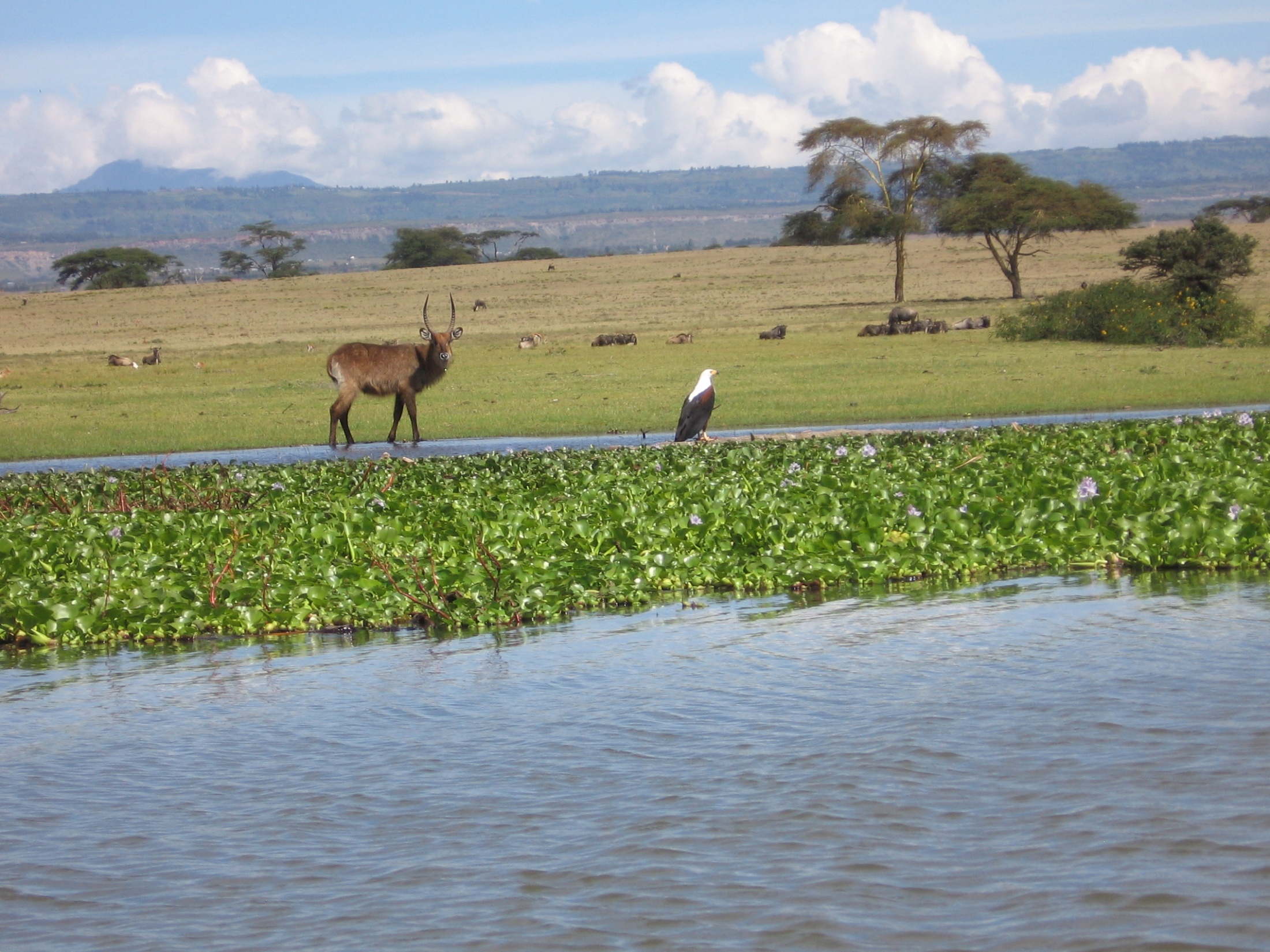 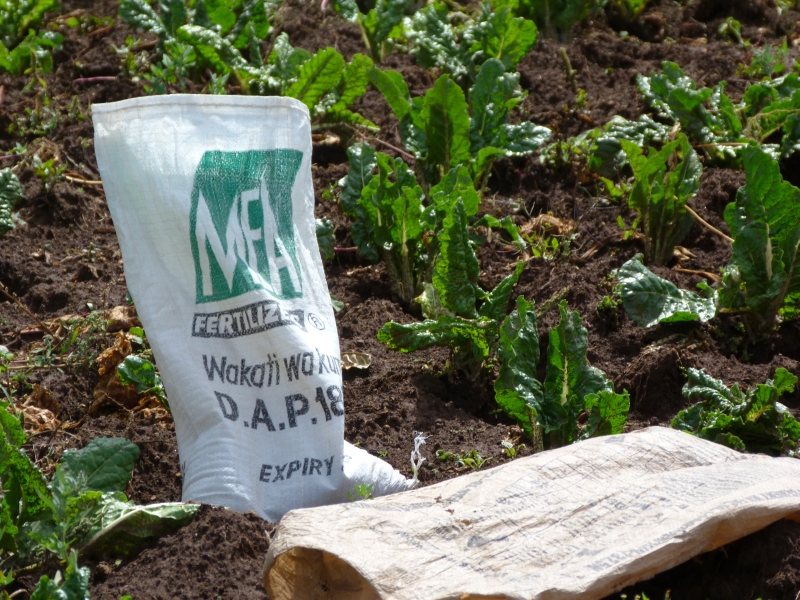 16
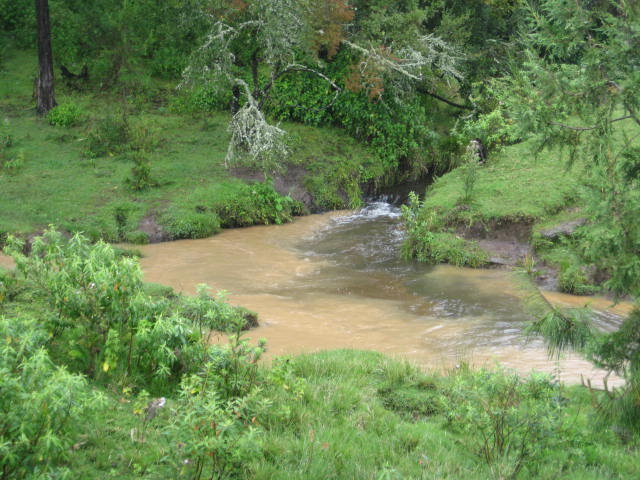 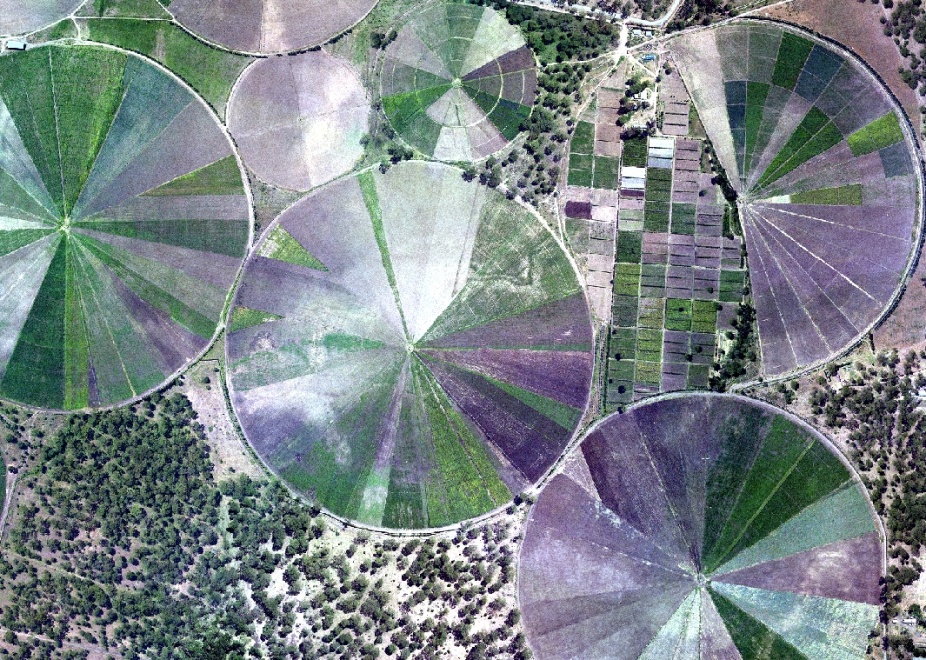 2 perspectives
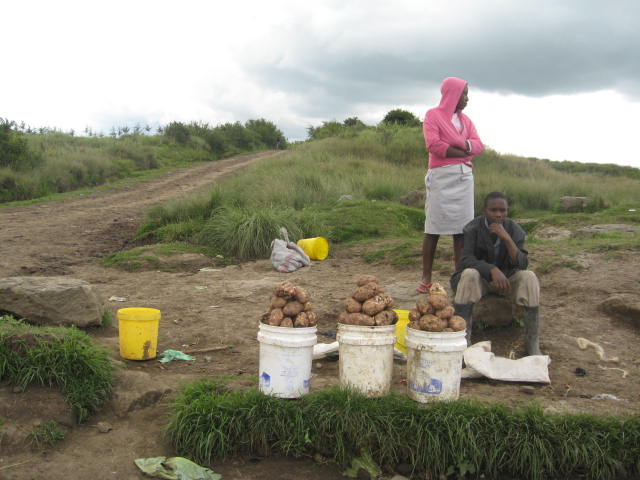 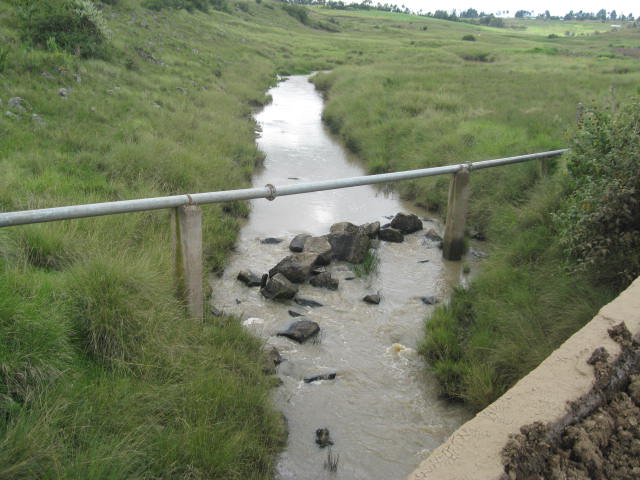 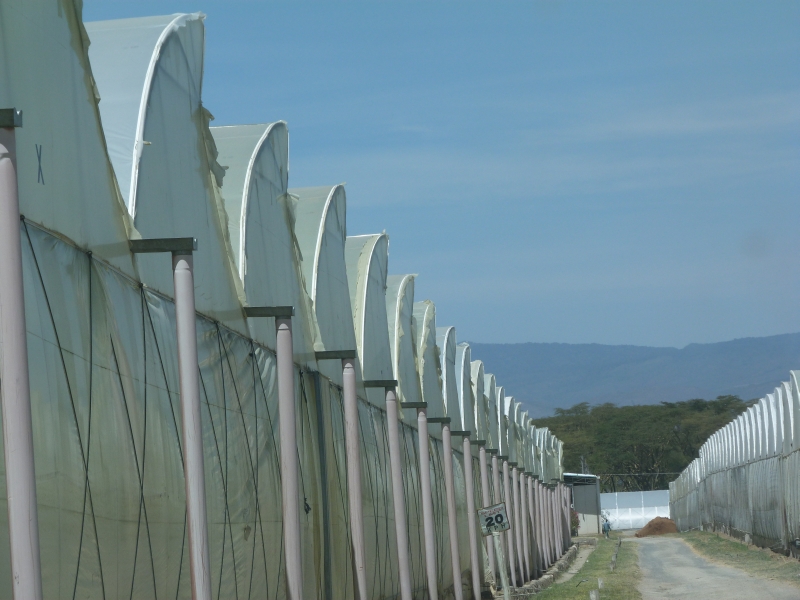 17
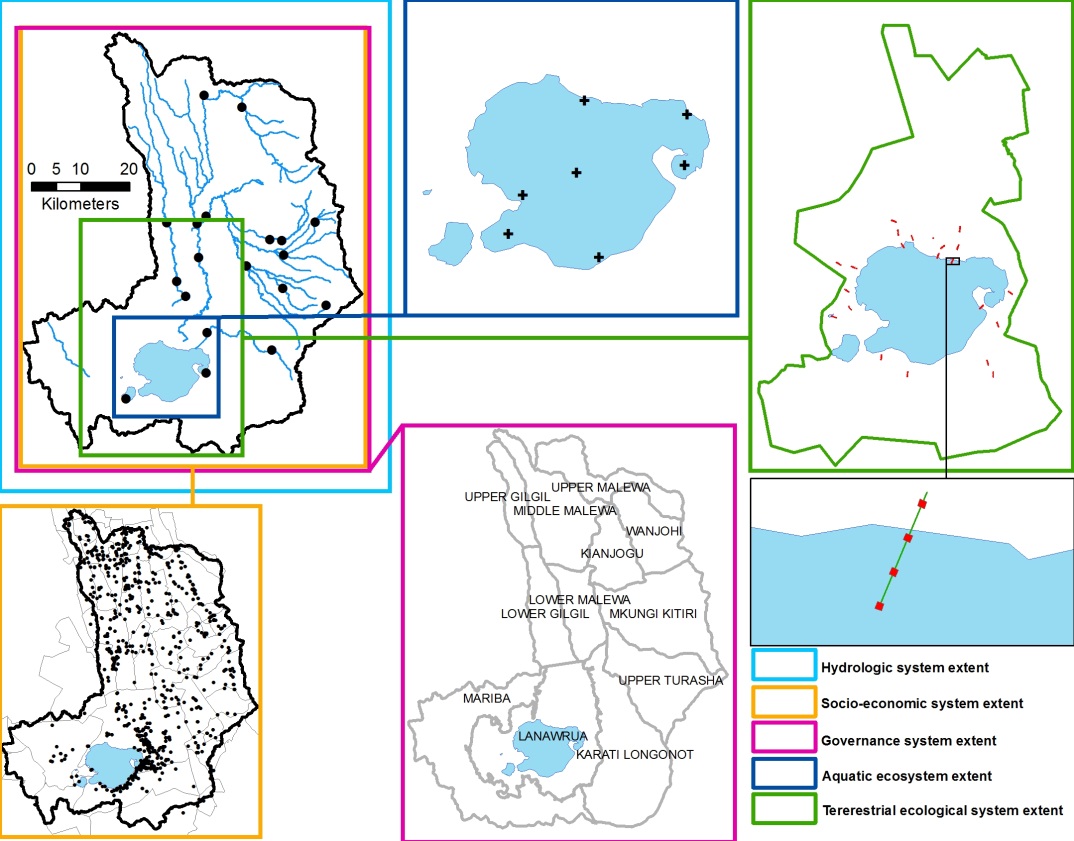 18
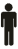 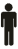 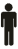 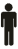 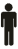 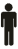 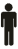 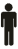 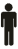 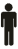 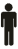 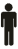 Scientists
Stakeholders
discussions
Research focus
determines
Approach
Visualization
IA modeling
19
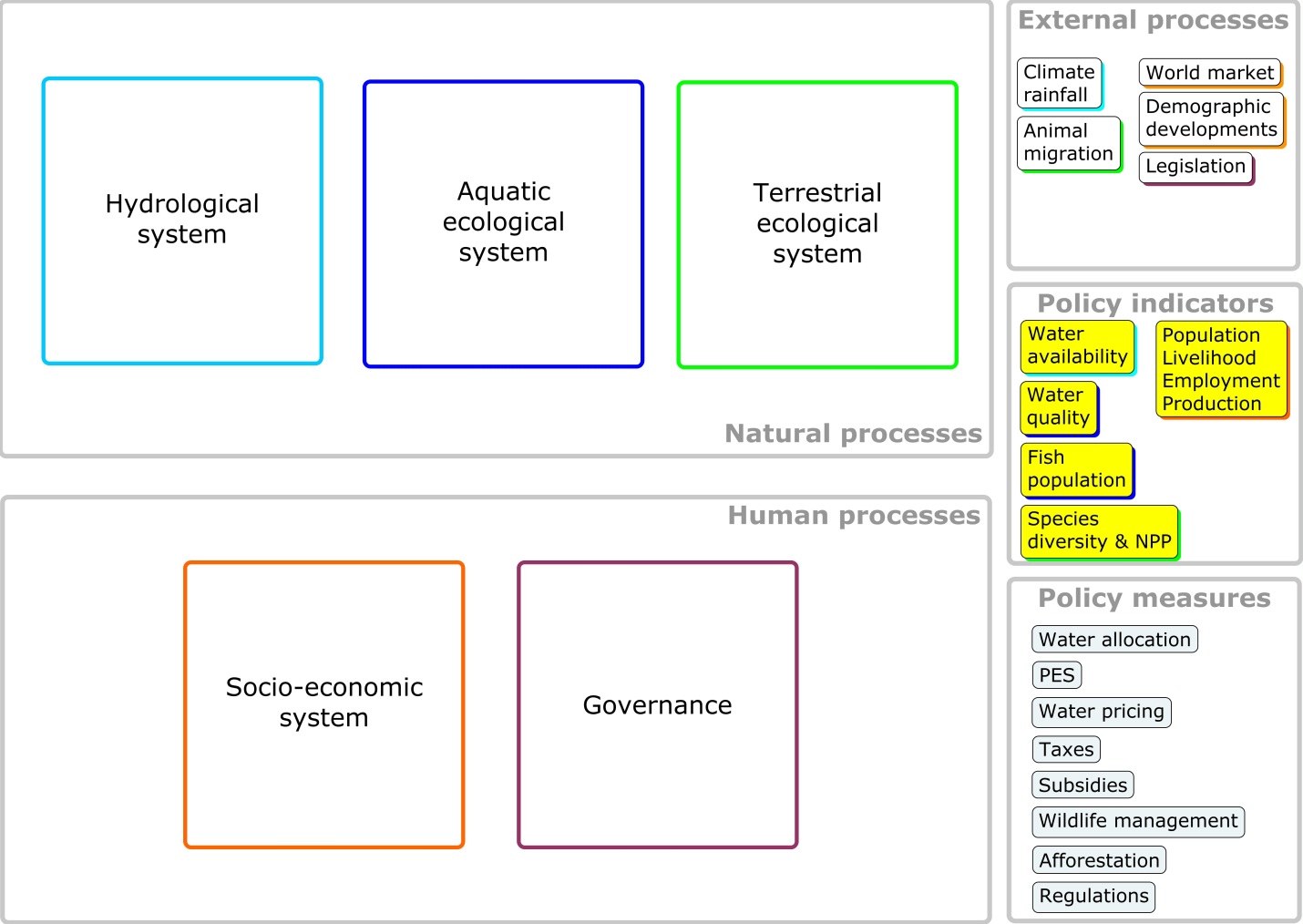 models
model
model
model
Visualization
20
TWO OPTIONS FOR INTEGRATED ASSESSMENT MODELING
LINKED MODELS 
OpenMI to link models (SWAT, MODFLOW, DELFT3D and others)
INTEGRATED MODEL 
Agent-based modeling (ABM) using knowledge from sub-projects
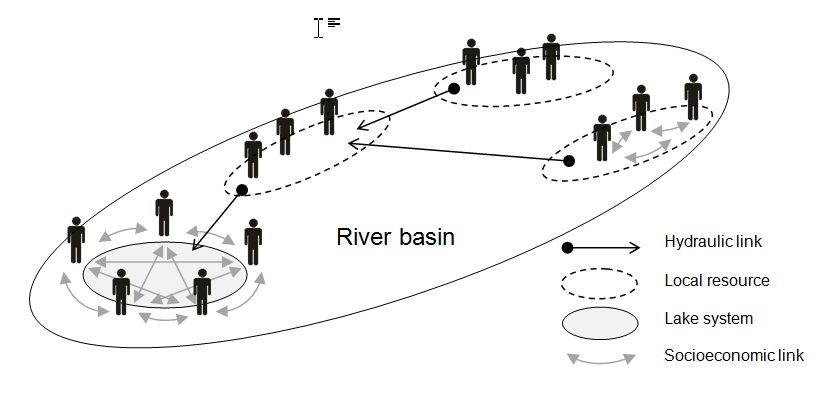 21
Agent-based modelling
ABMs involve
Local processes that lead to emergent patterns at a global level
Autonomous (interacting) agents


Agent rules:
Agents satisfy goals through rules, leading to decisions and actions

Advantages of ABM:
Evaluate emergent phenomena at relevant scales (levels of analysis)
Allow for analysis from multiple perspectives
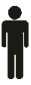 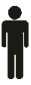 environment
22
ABM model
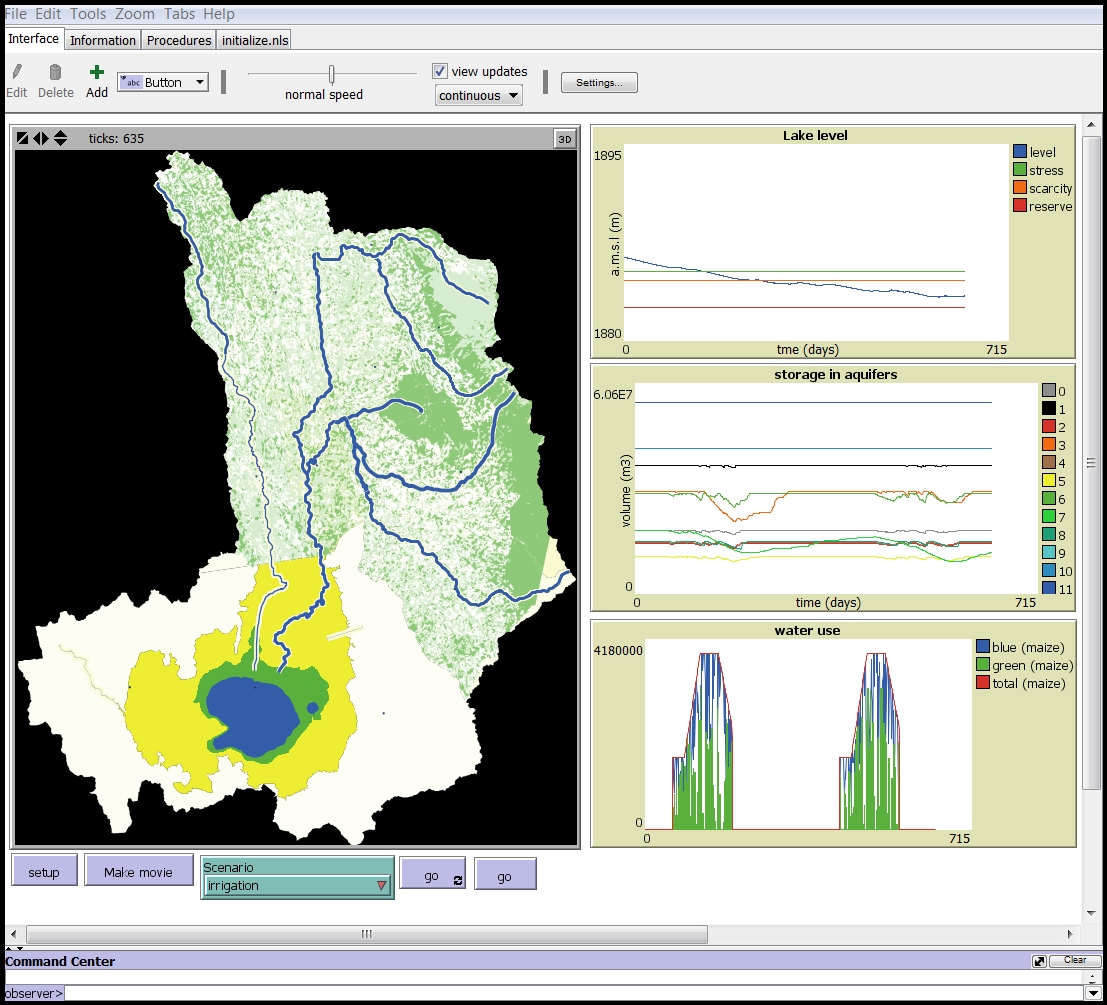 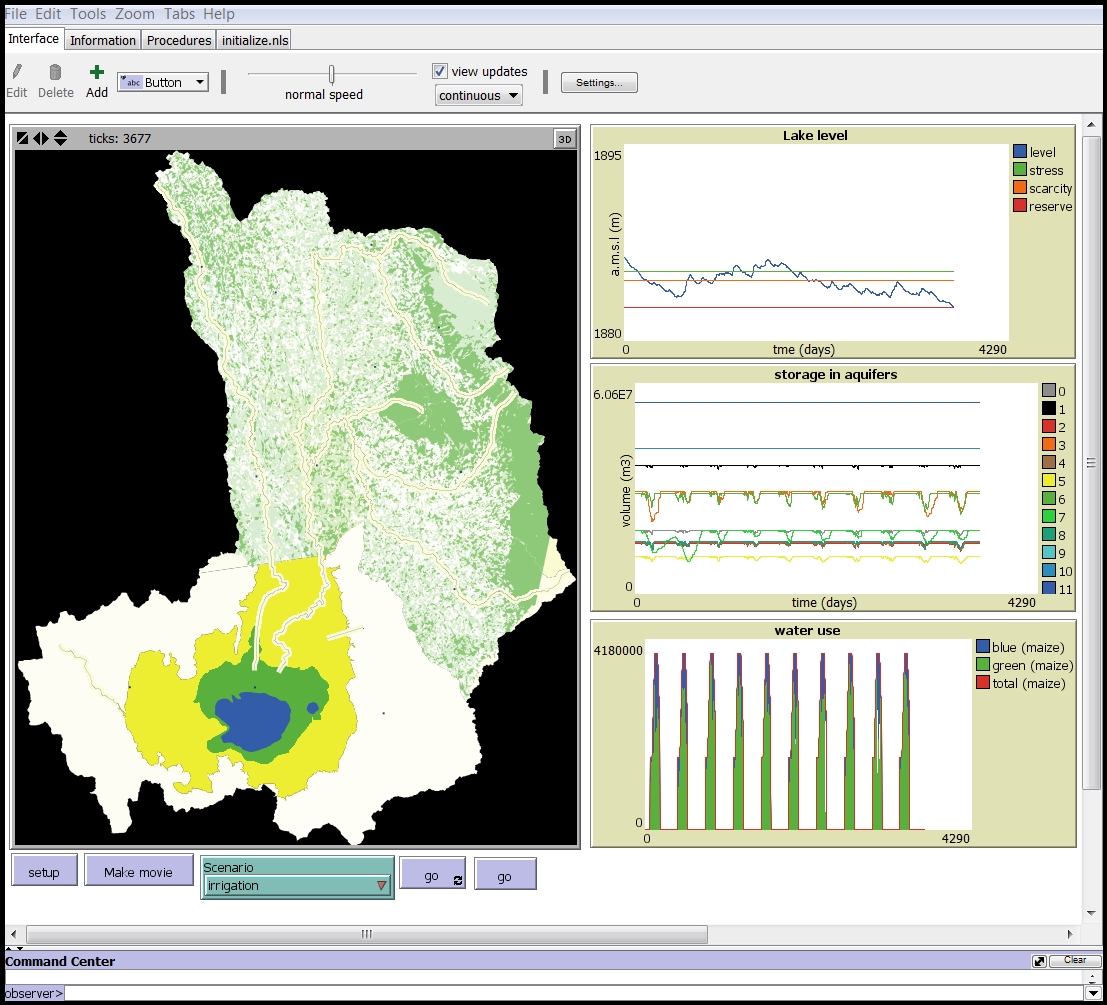 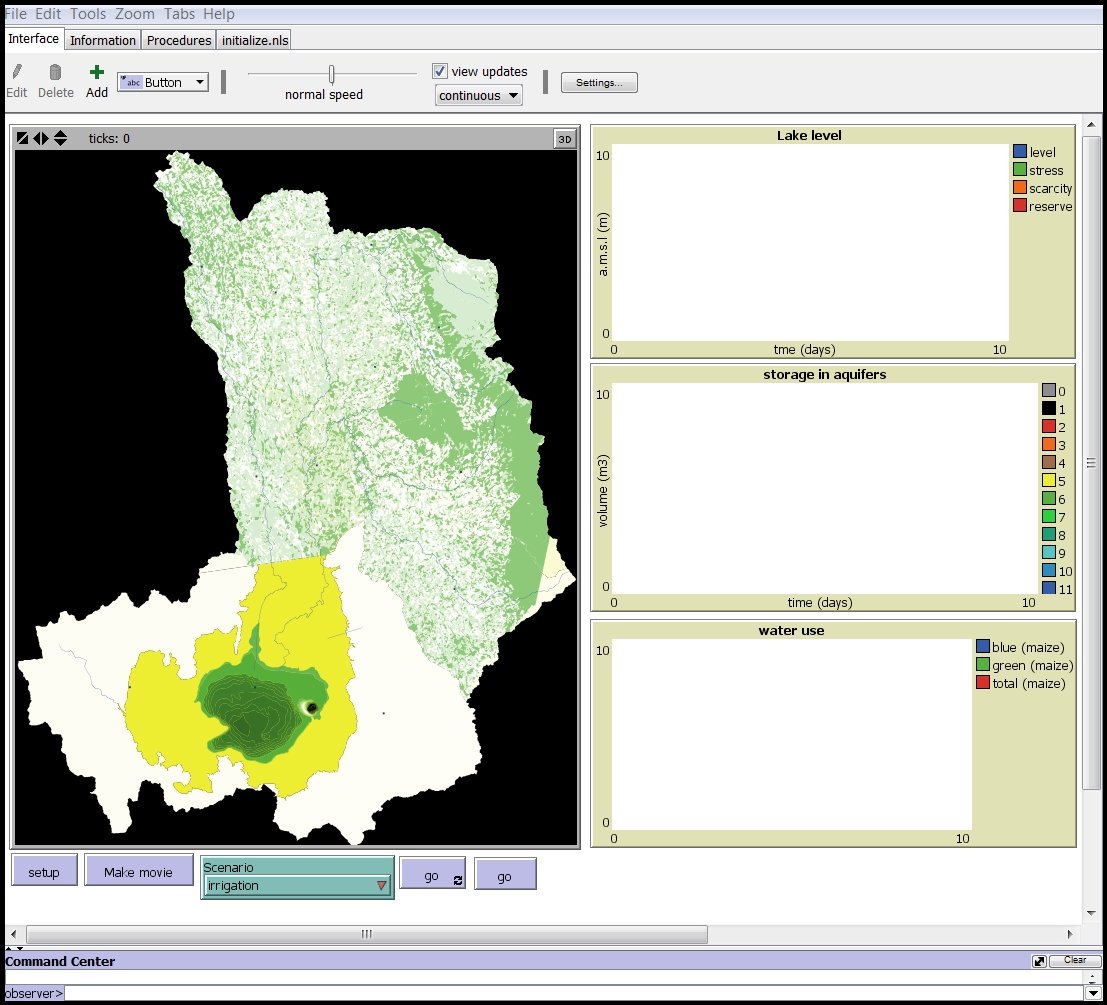 23
Agent-based modelling
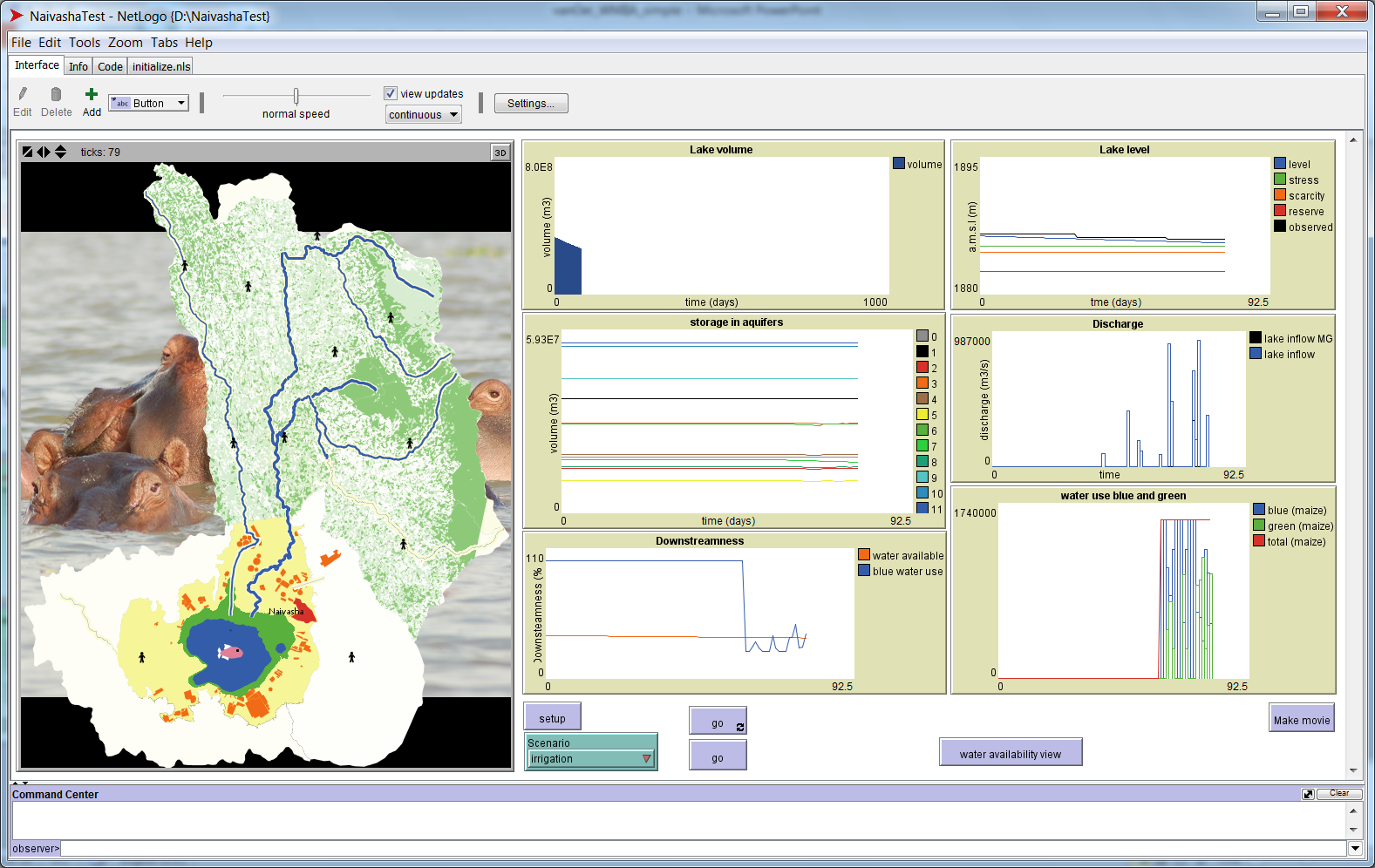 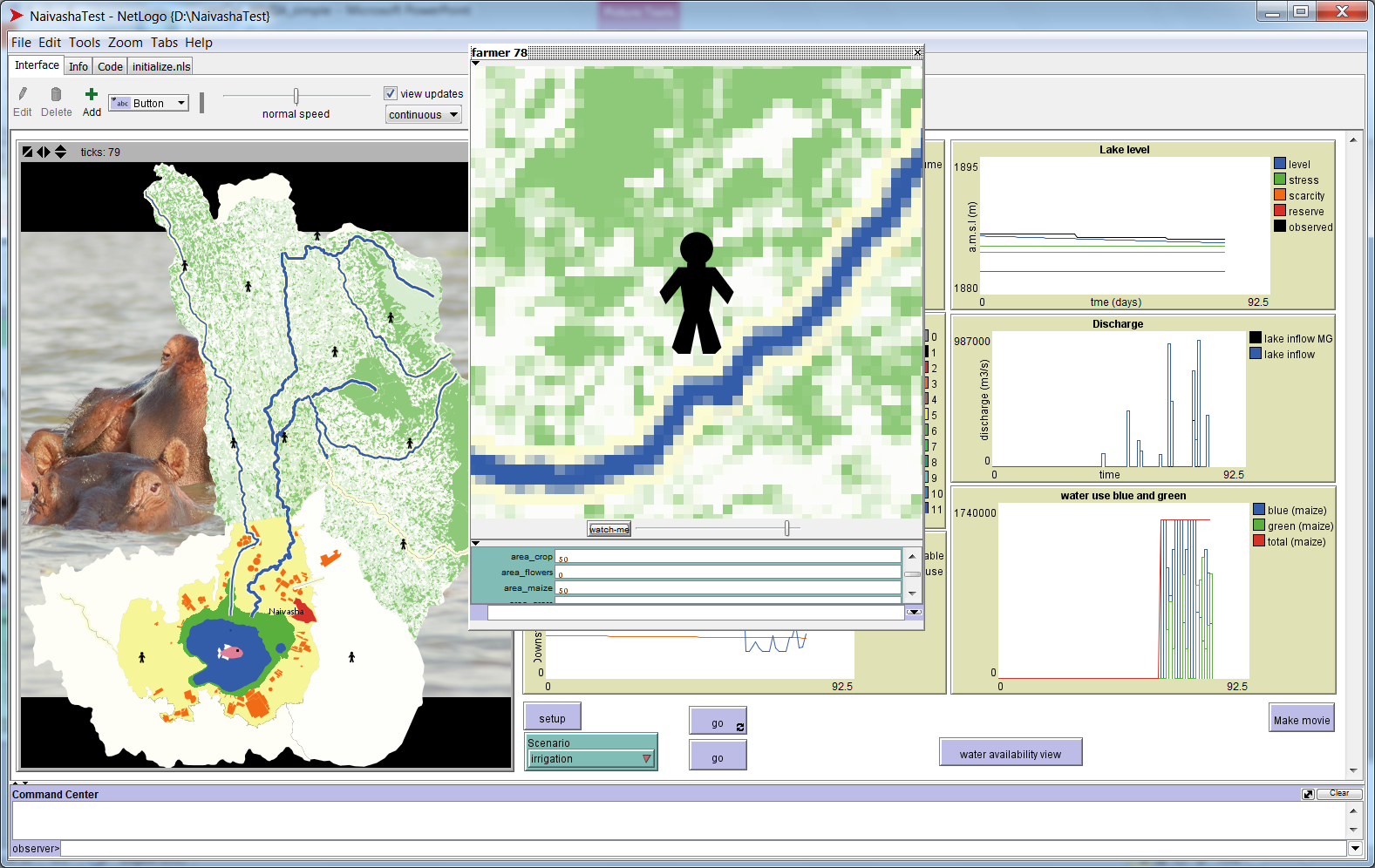 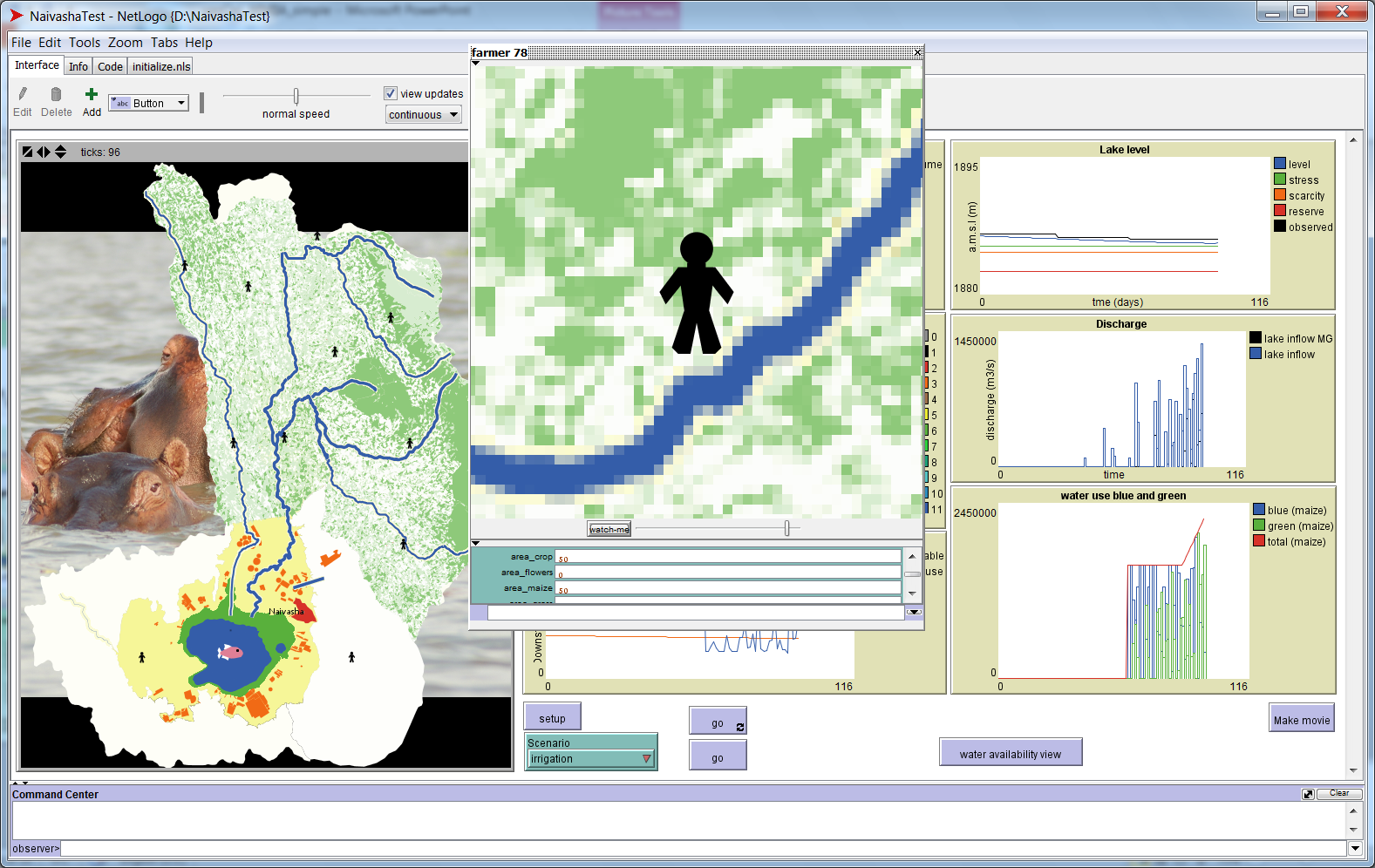 24
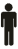 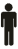 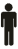 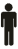 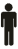 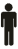 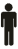 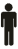 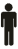 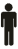 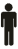 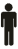 Scientists
Stakeholders
discussions
Research focus
determines
Approach
Visualization
IA modeling
25
ONLINE Data view
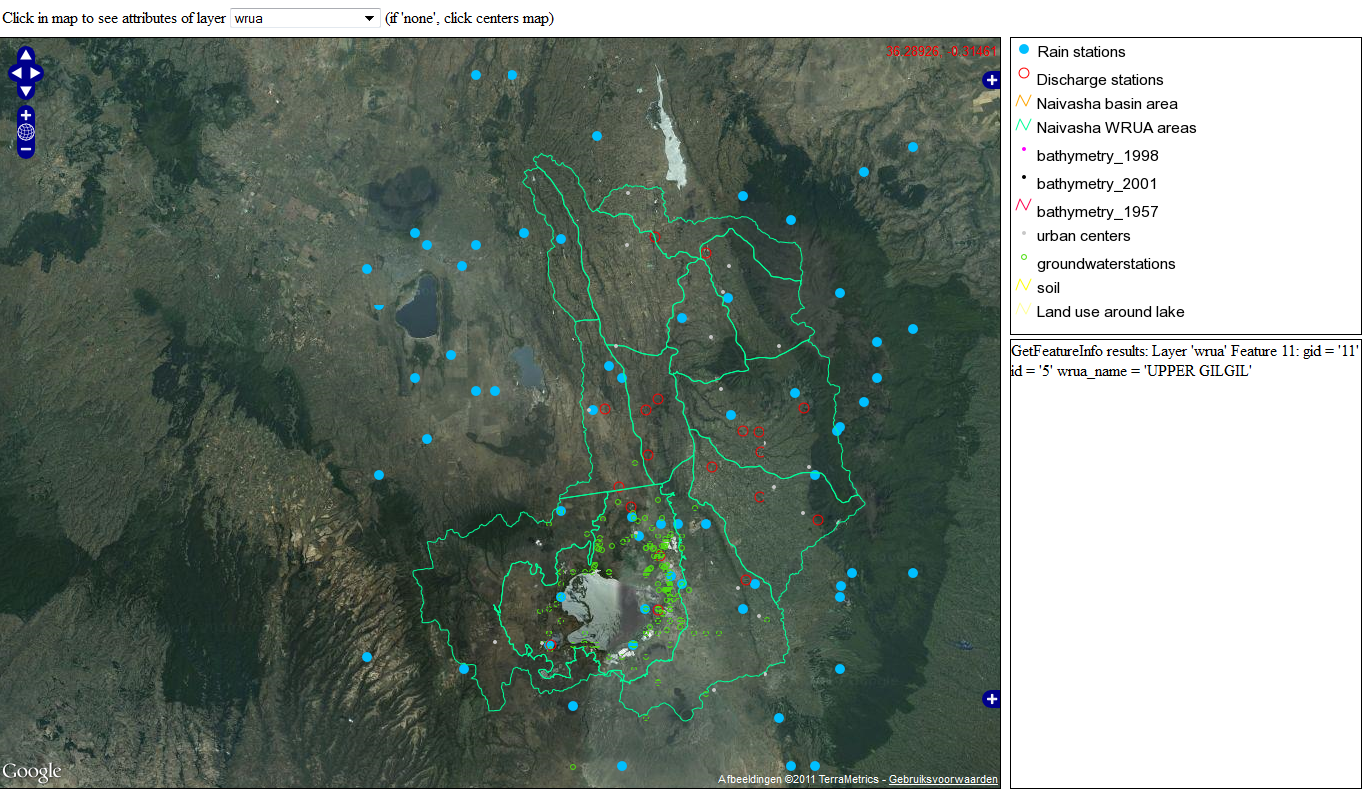 26
VirtualKenya (www.Virtualkenya.org)
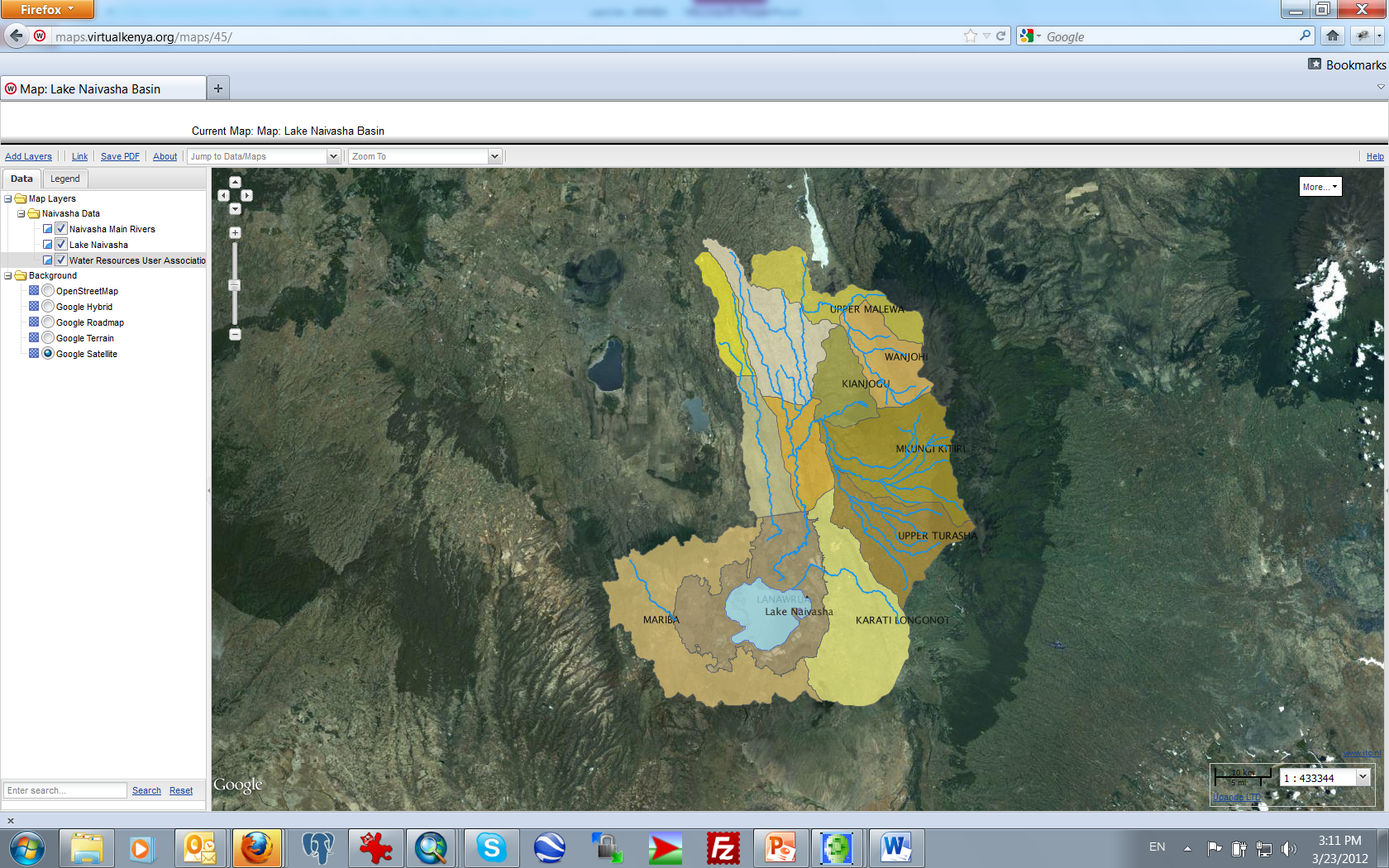 27
Final remarks on IA for sustainable governance
Subsystems should be studied in depth while accounting for the main interdependencies

The role of resource users should be explicitly addressed in space and time

Because many human and environmental systems are linked by their geographical overlap, geographical information is particularly helpful for IA
28
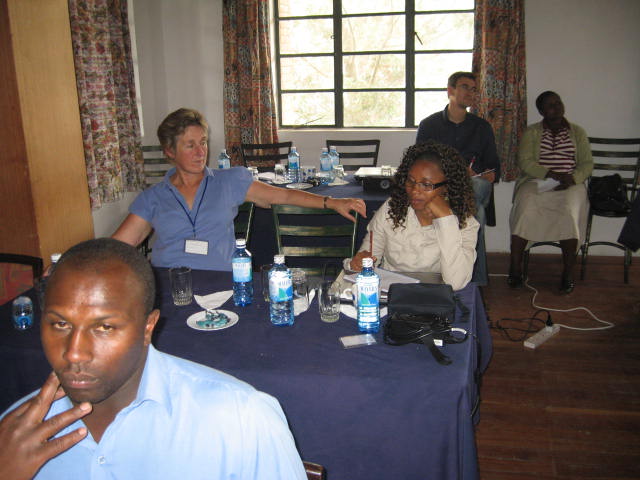 Thank you!
29
P
ET
S
Q
R
R
W
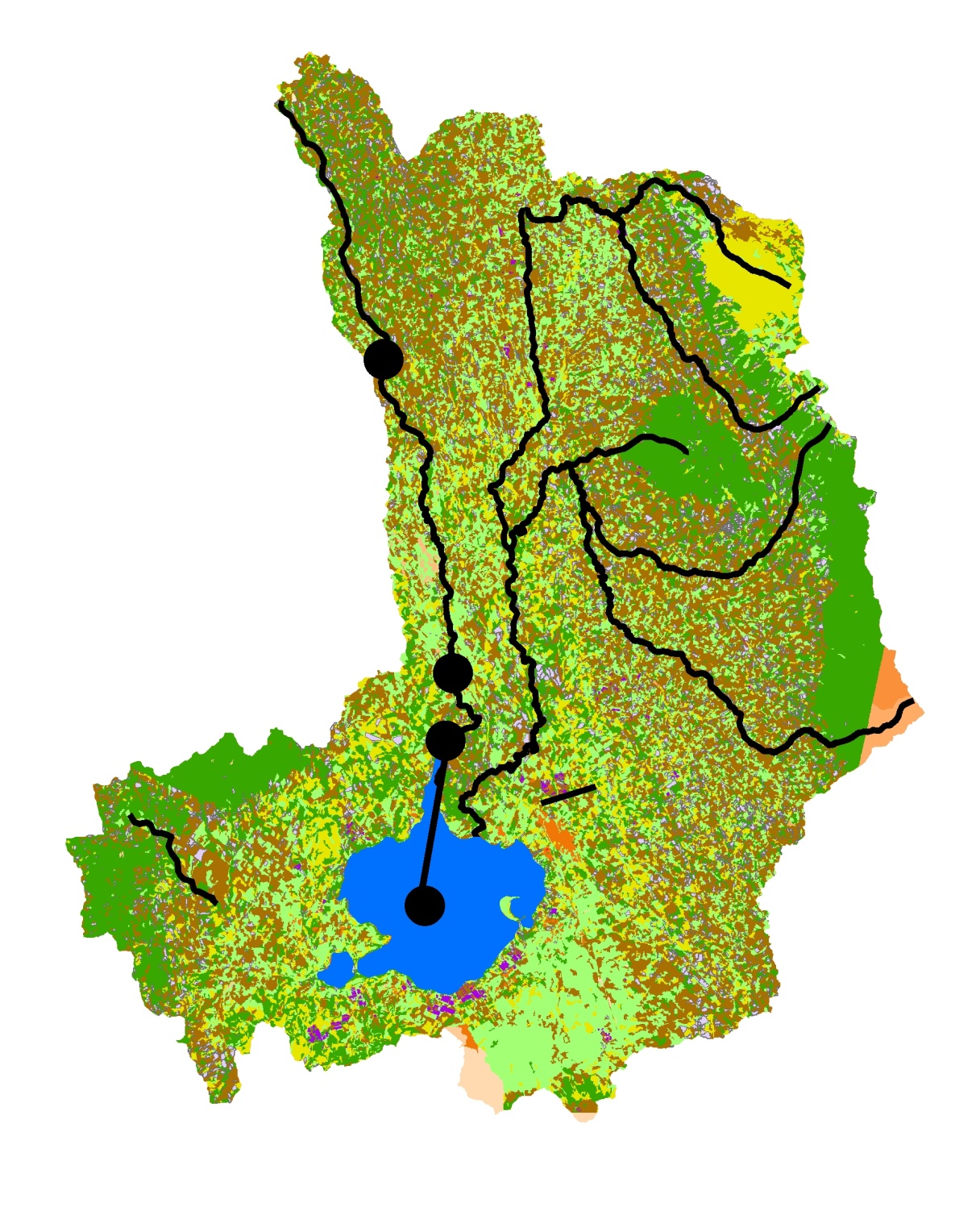 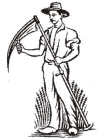 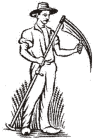 P
E
Inundation
zone
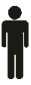 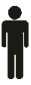 30
‘images of Naivasha’
~1990
~2010
~1980
~2000
~2020 A
~2030 A
~2030 C
~2030 B
~2020 C
~2020 B
Historic analysis
Modelling
Backcasting
31
Example: historical reconstruction
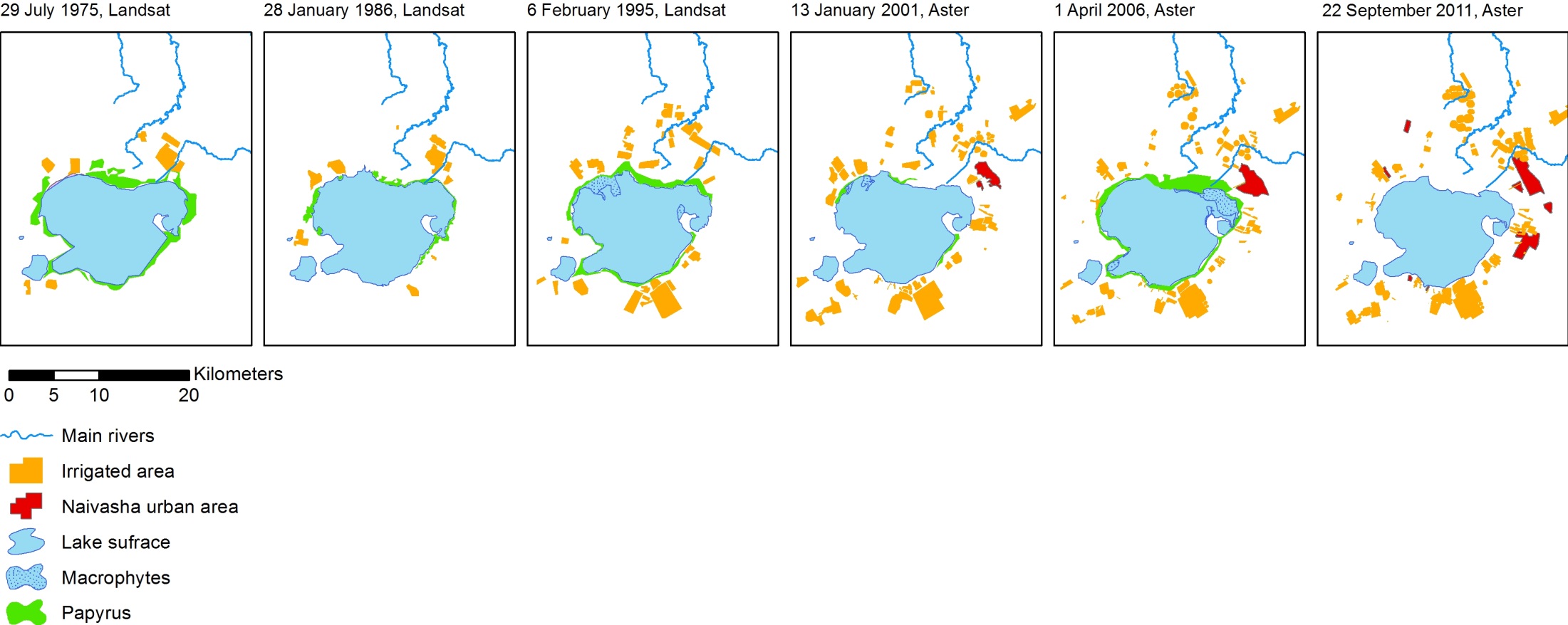 32
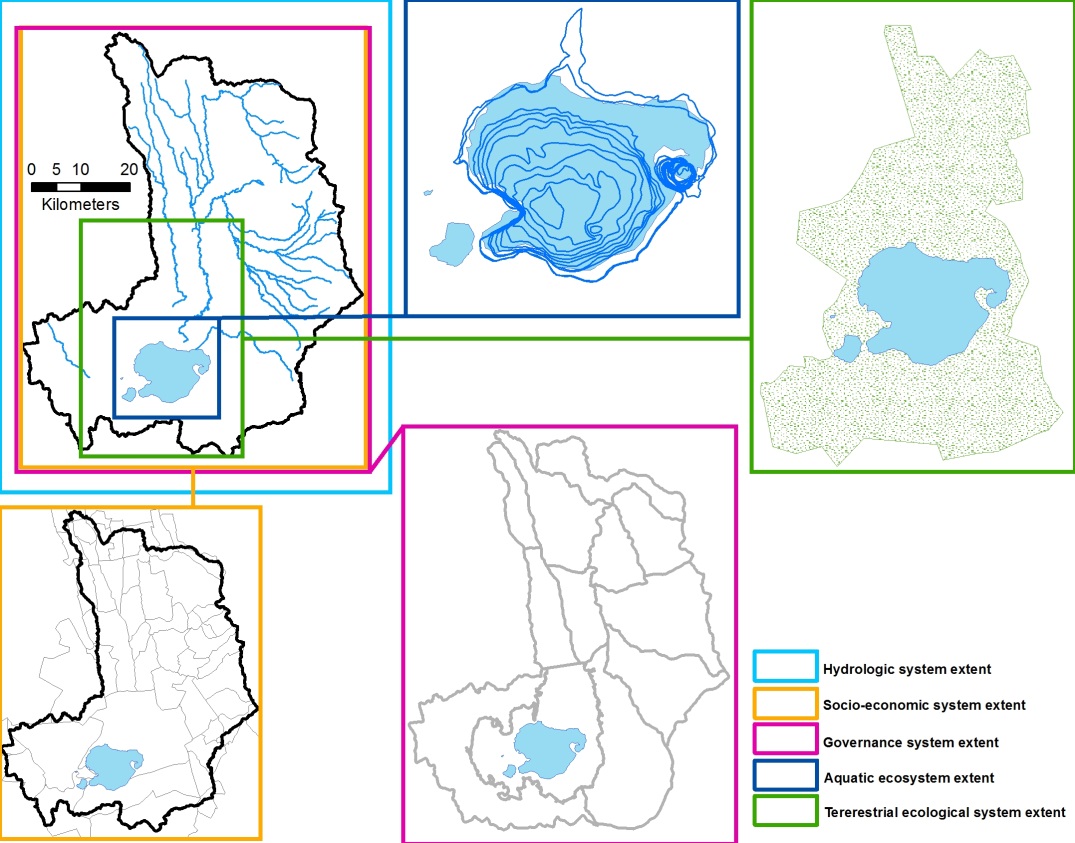 33
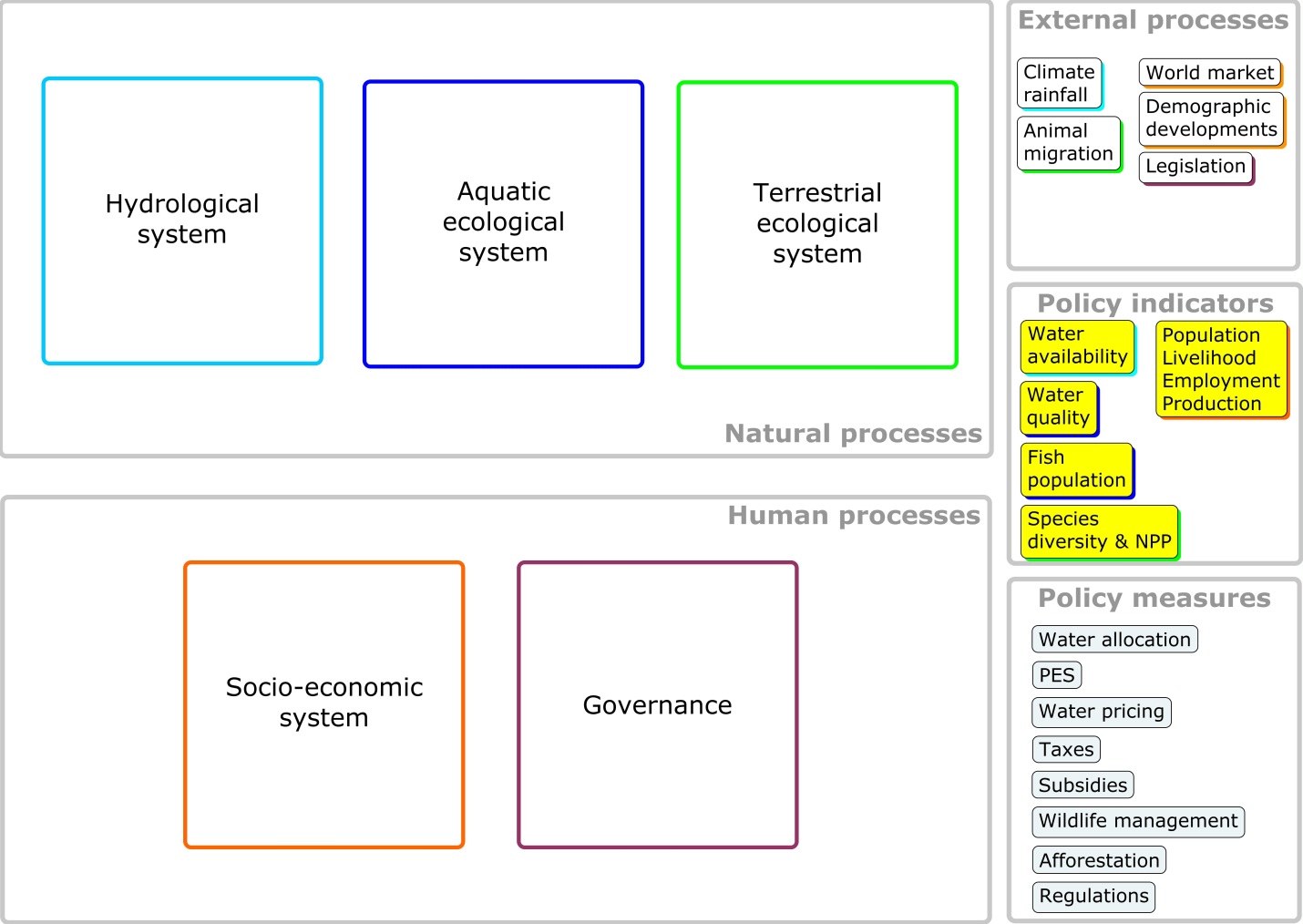 SWAT
MODFLOW
DELFT3D
NETLOGO
Linked models or integrated model
NETLOGO
34